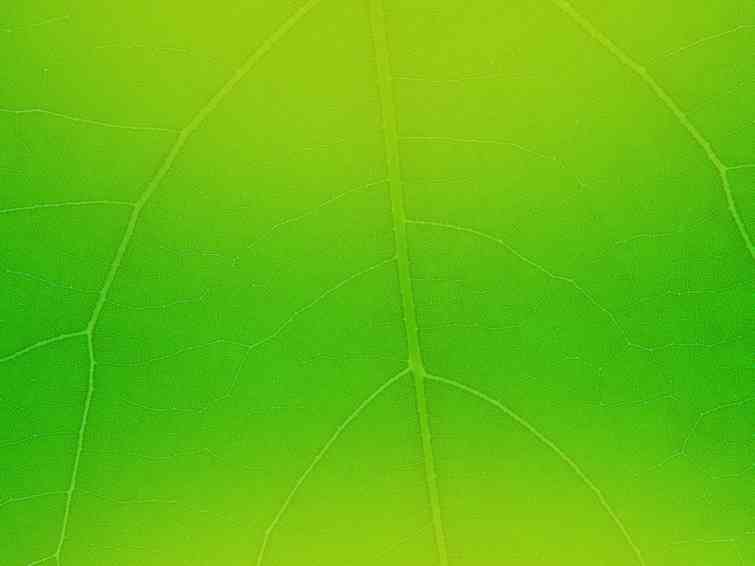 Экология.
Сохрани мир вокруг себя!
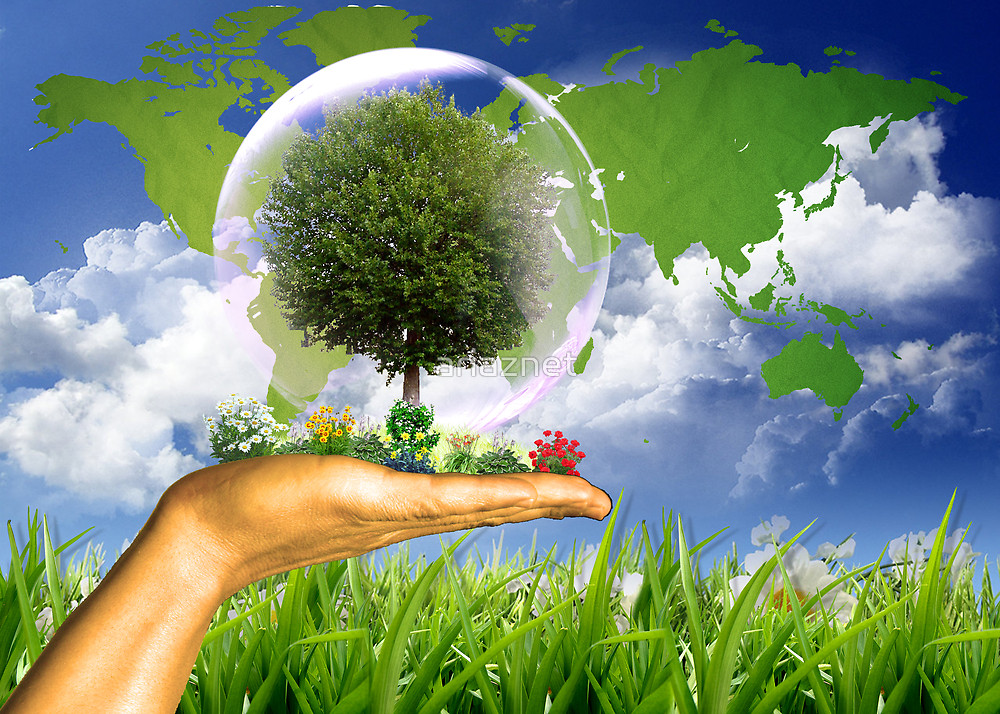 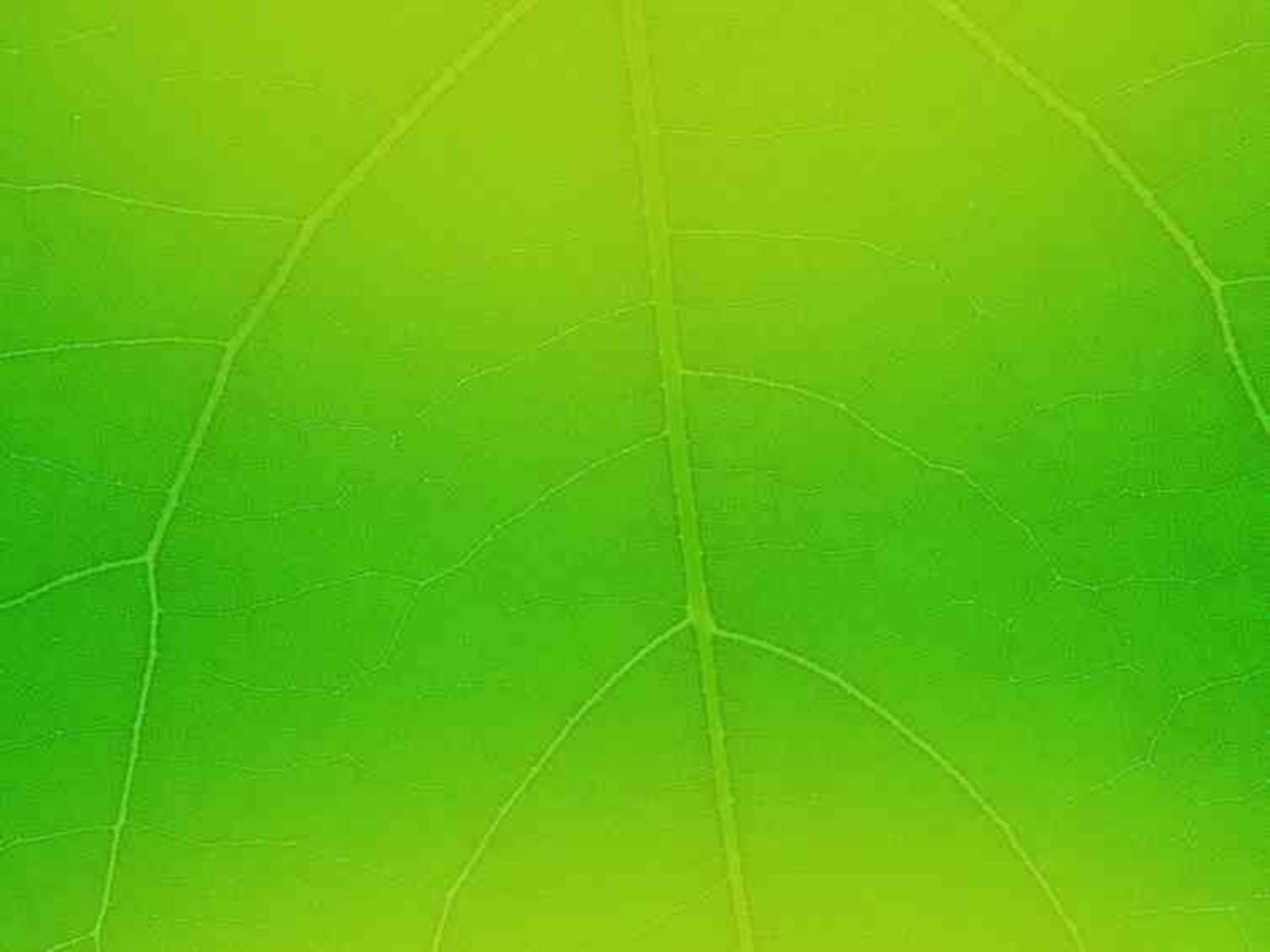 Д/И: Кто, Что, Чем будет?
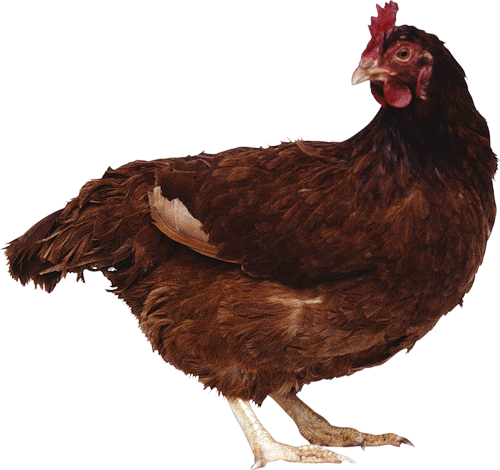 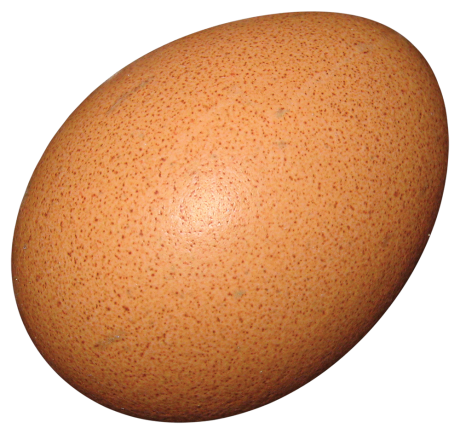 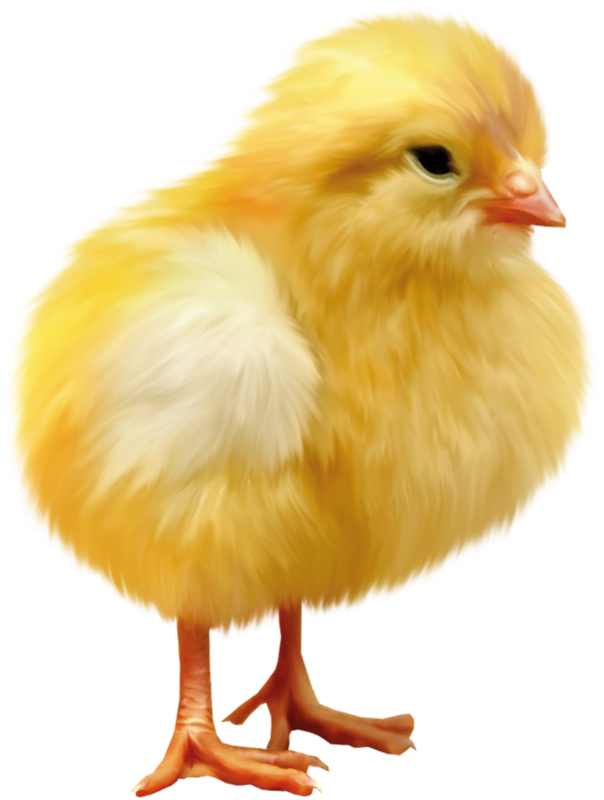 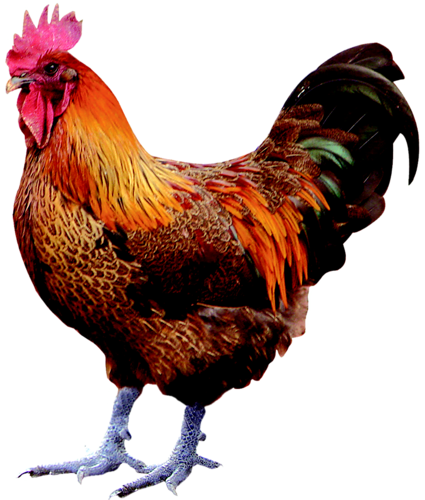 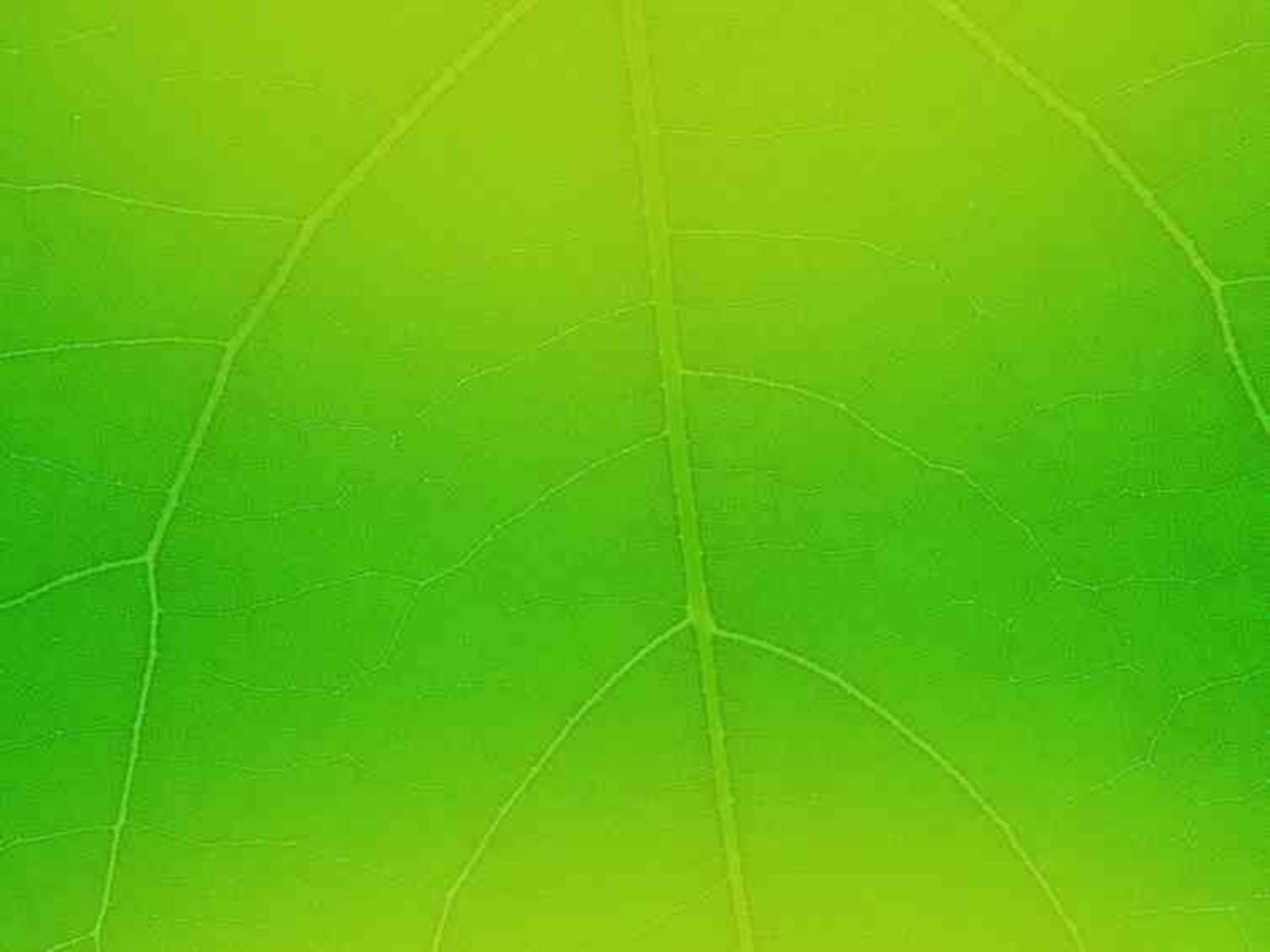 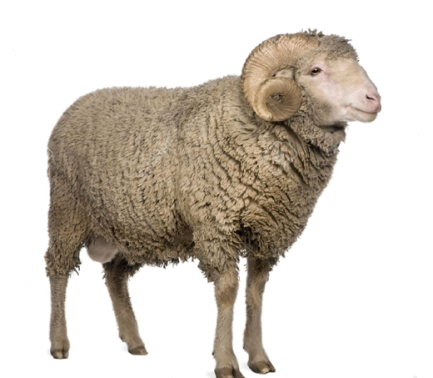 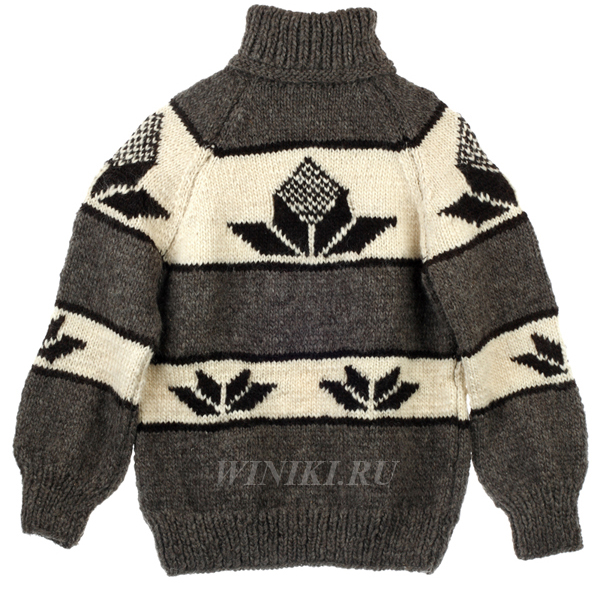 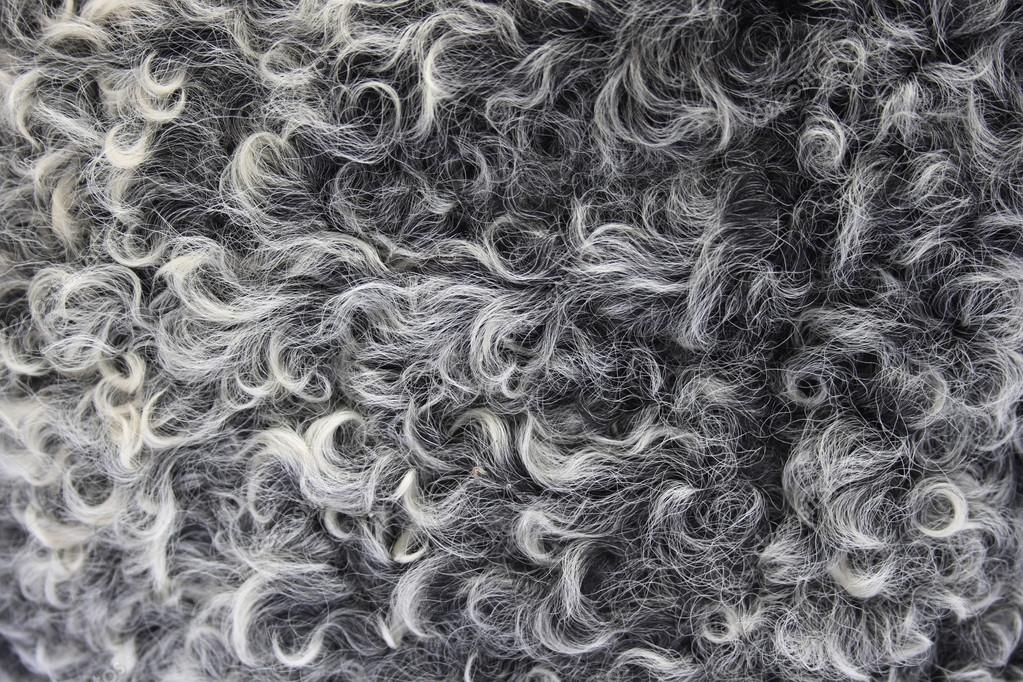 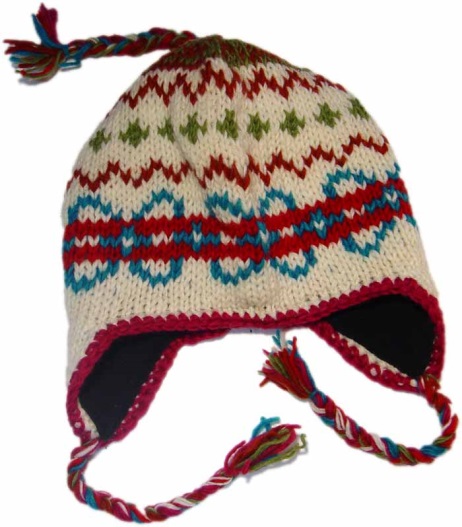 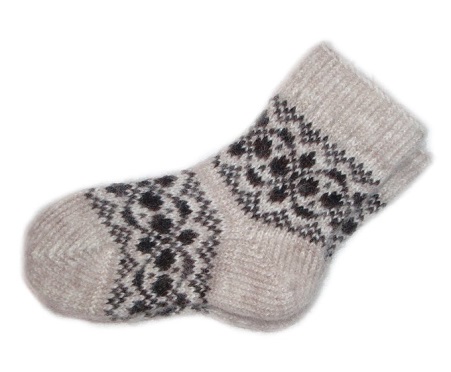 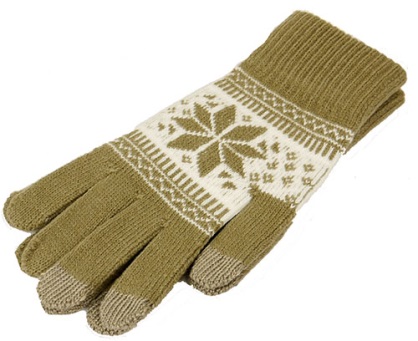 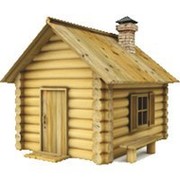 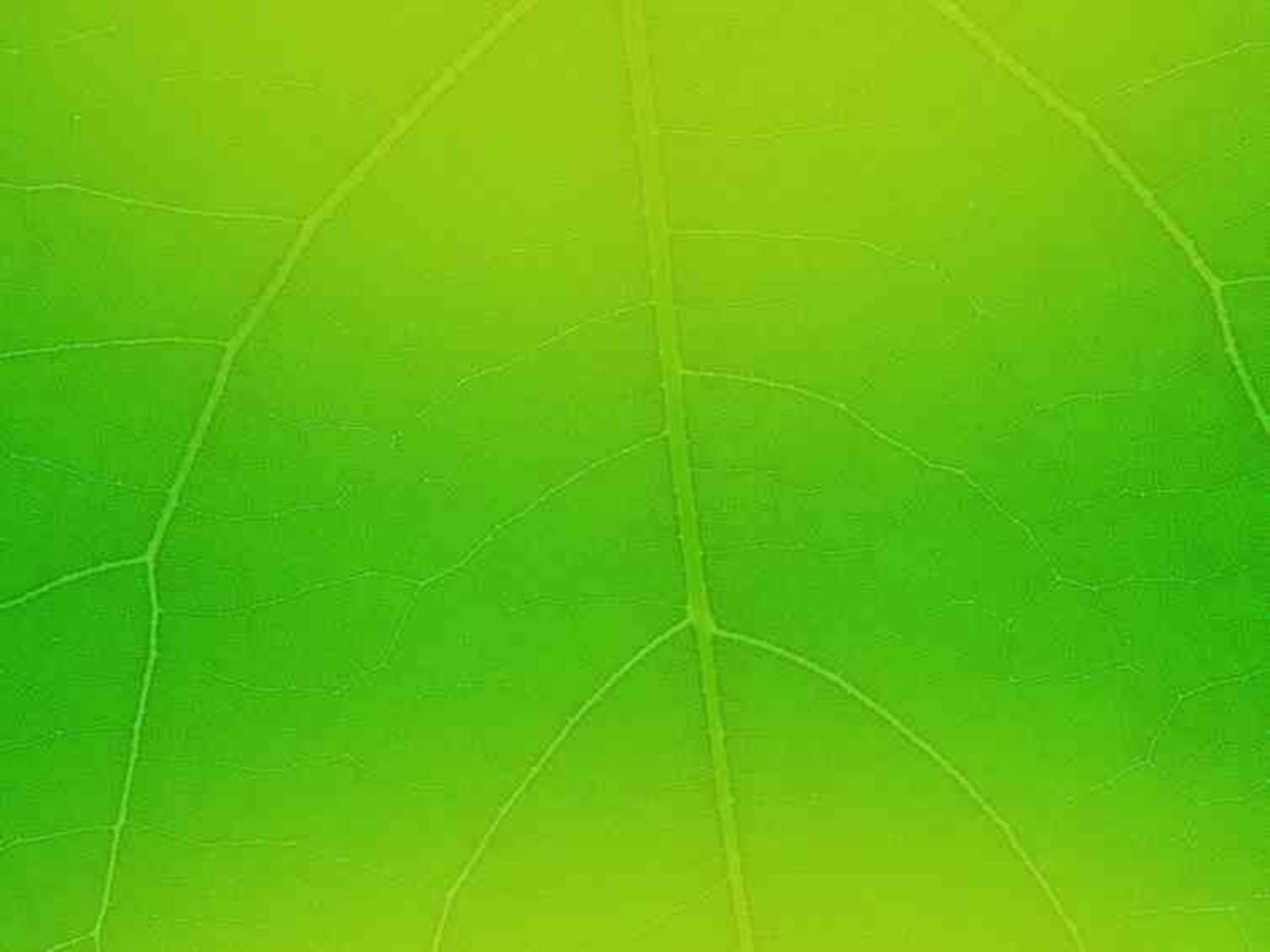 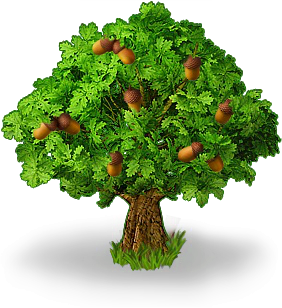 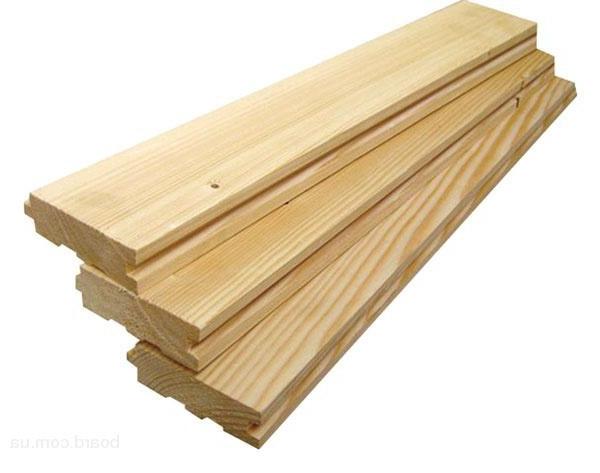 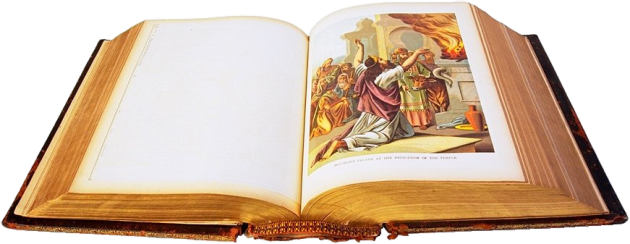 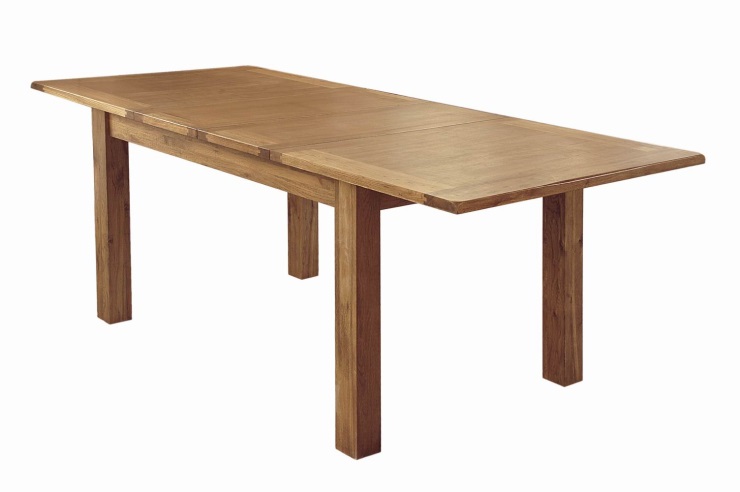 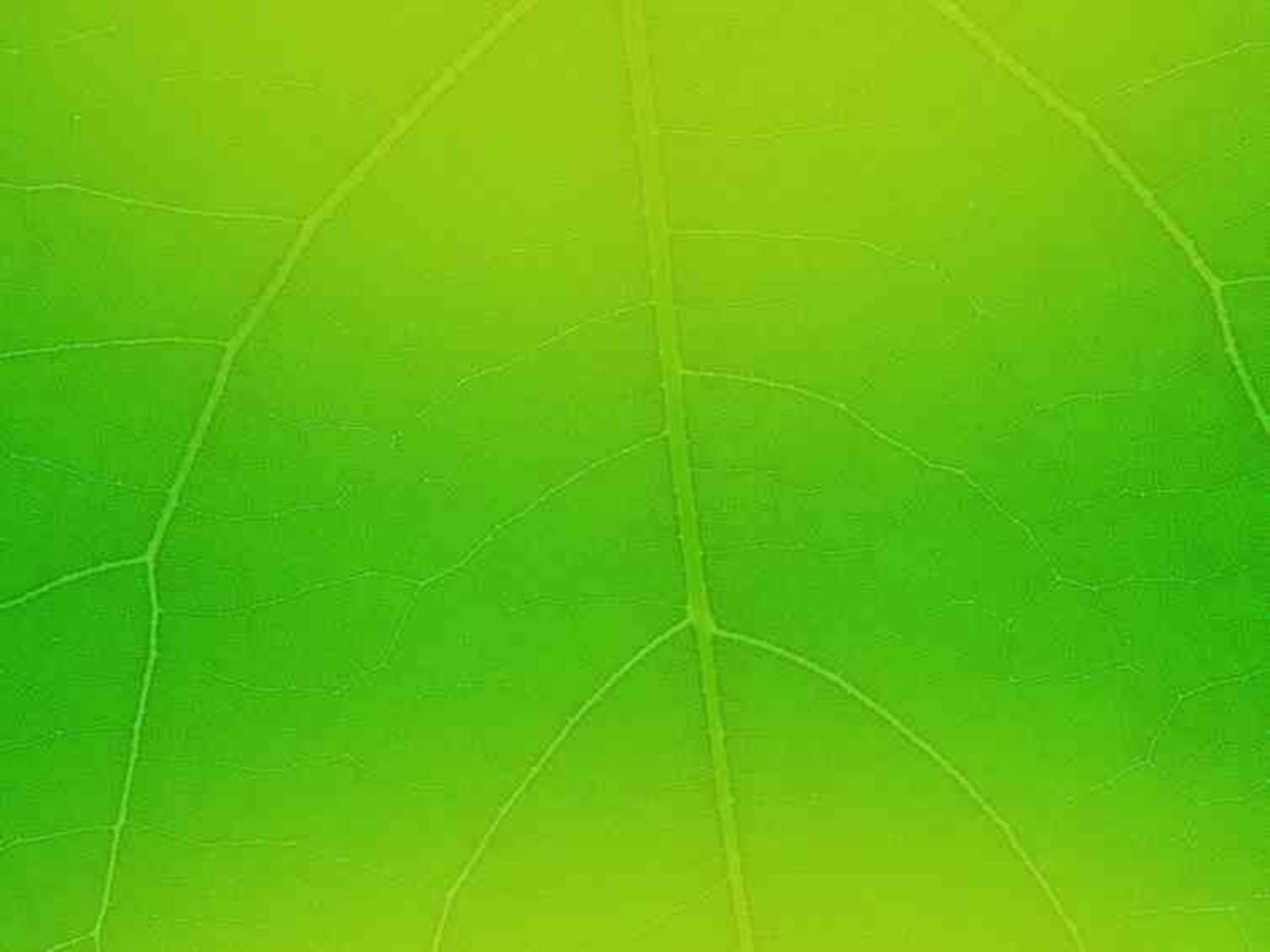 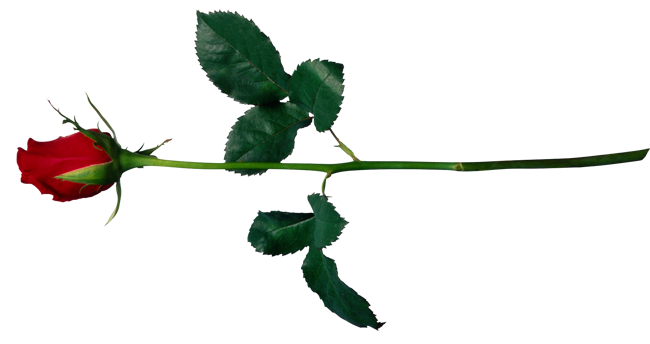 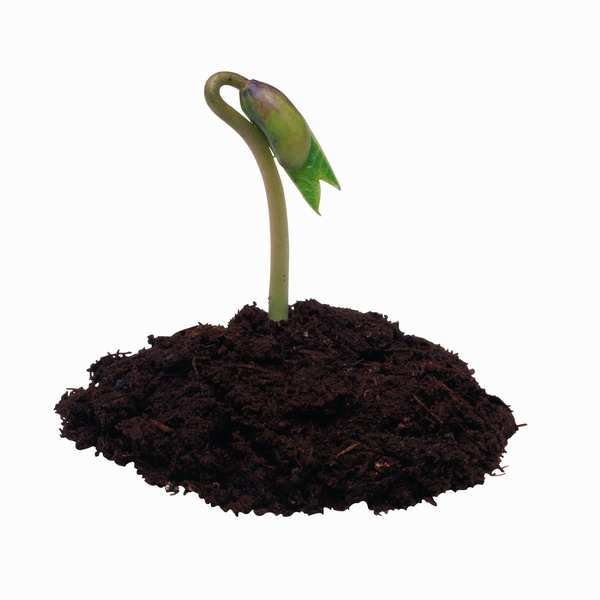 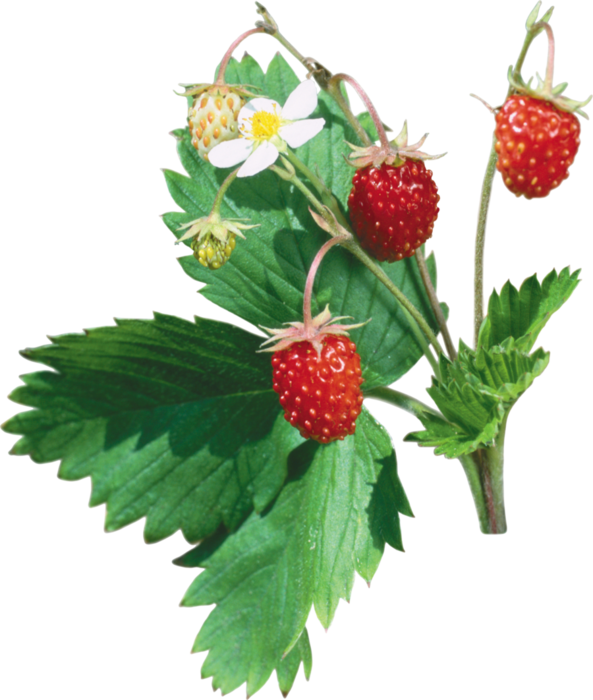 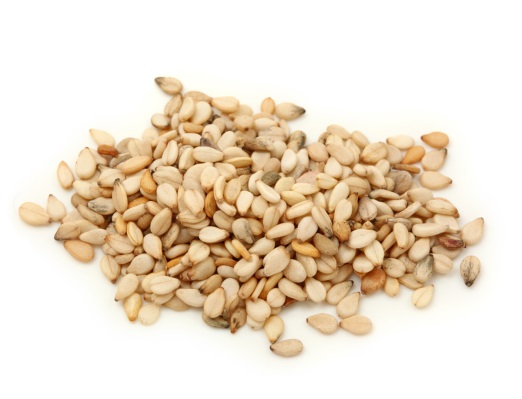 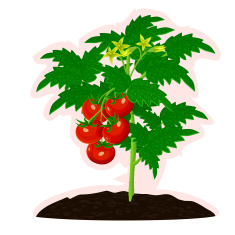 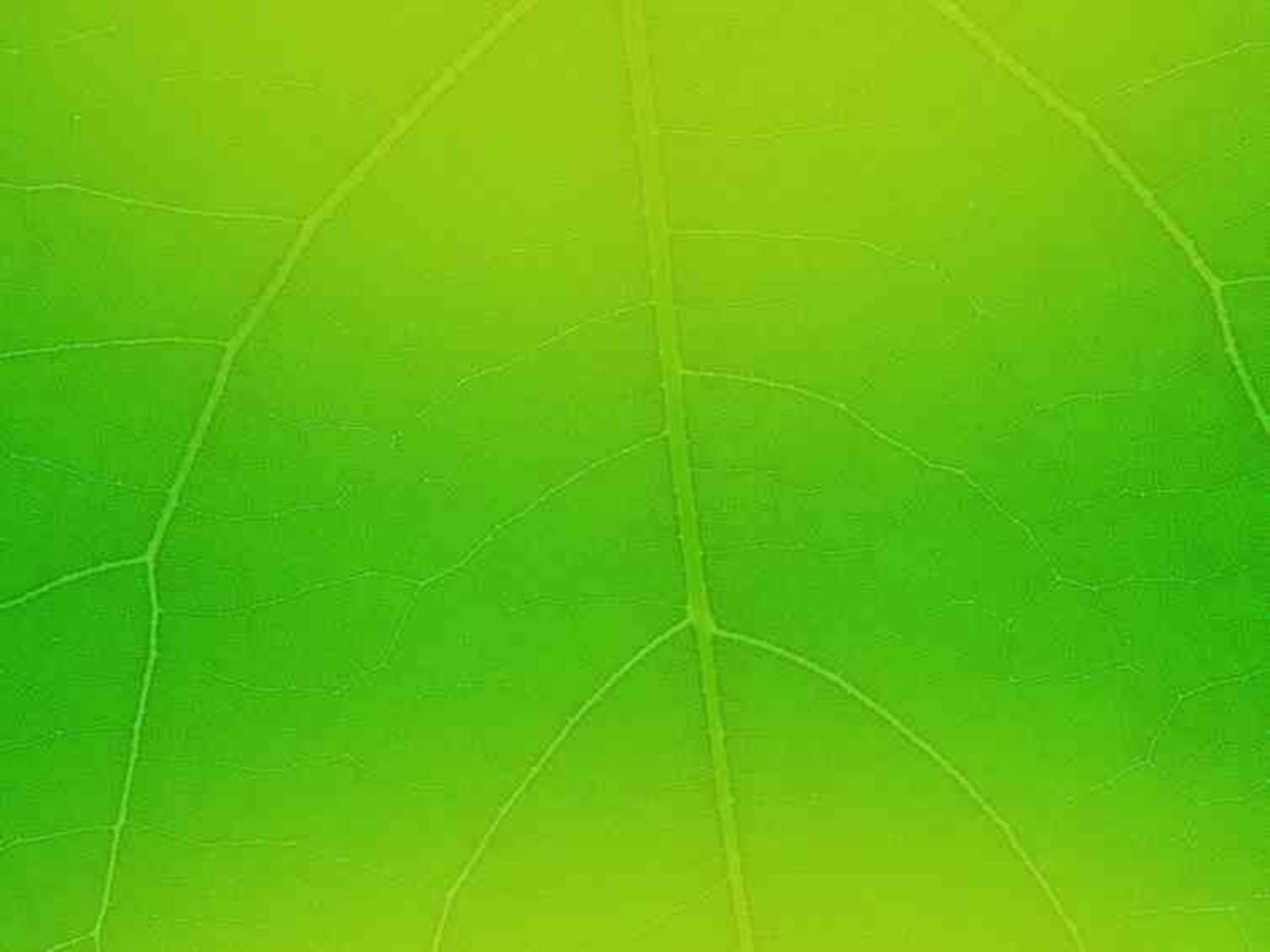 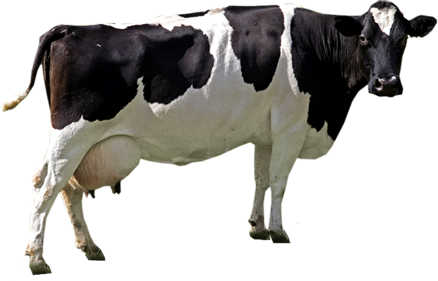 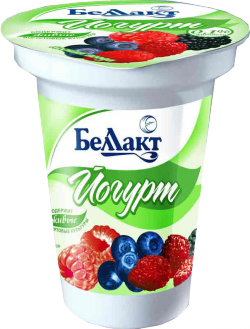 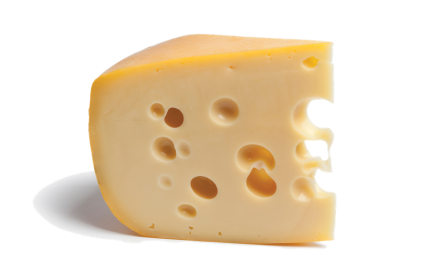 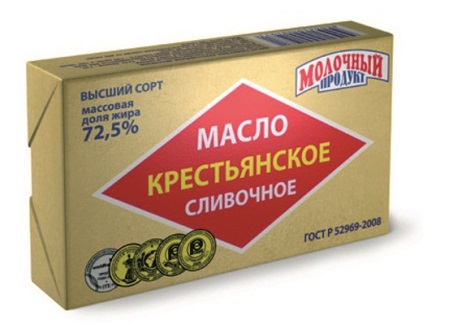 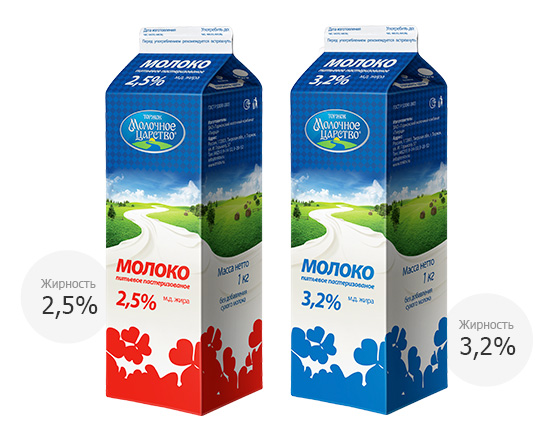 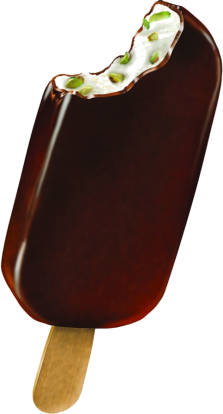 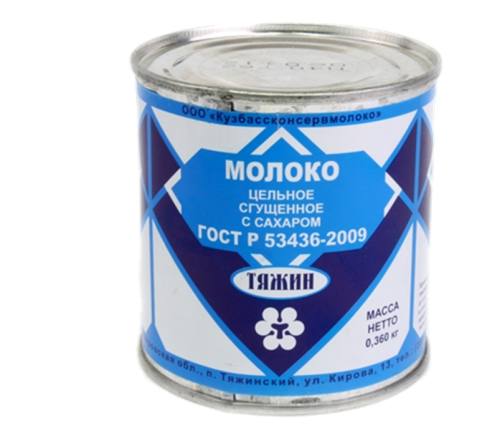 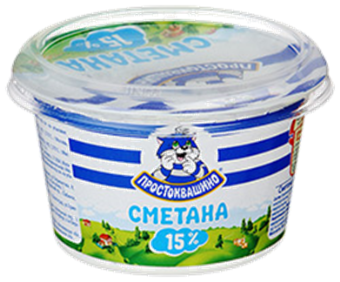 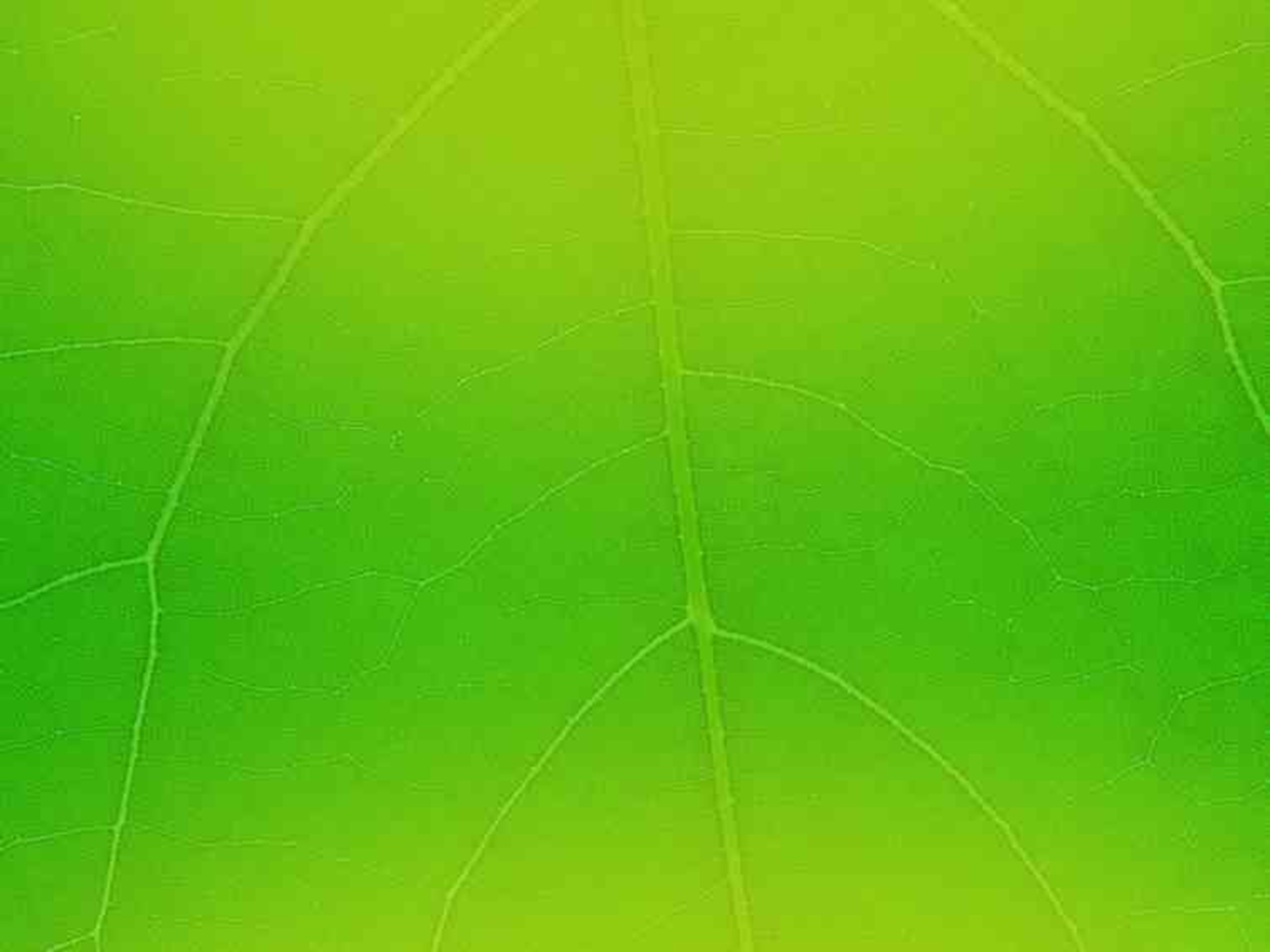 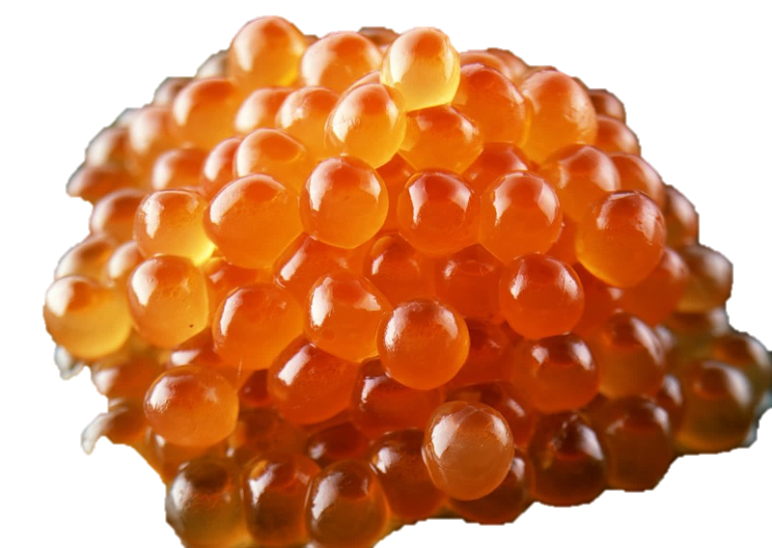 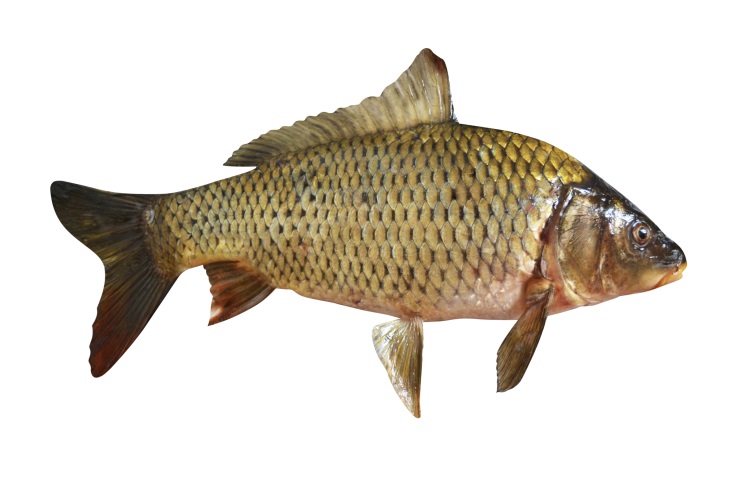 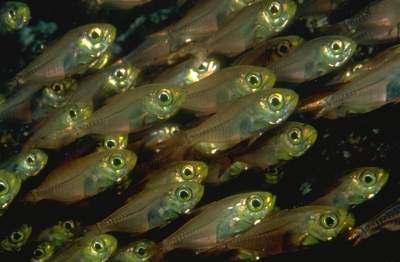 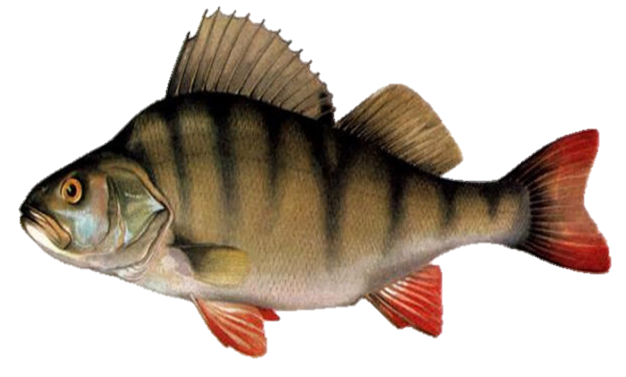 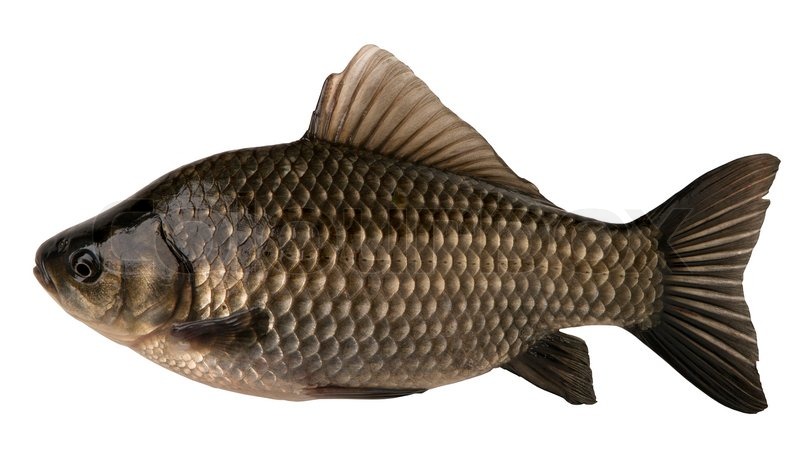 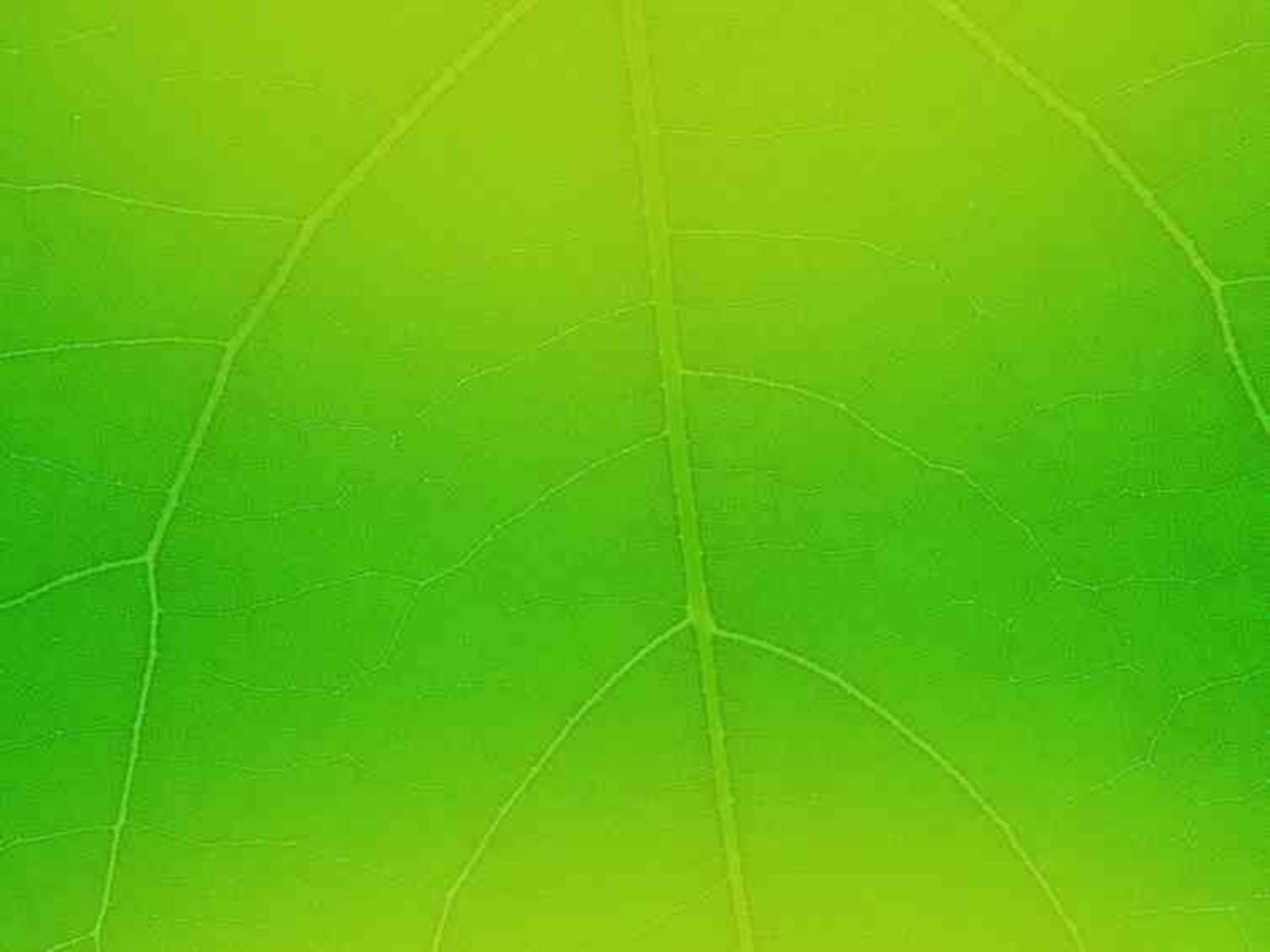 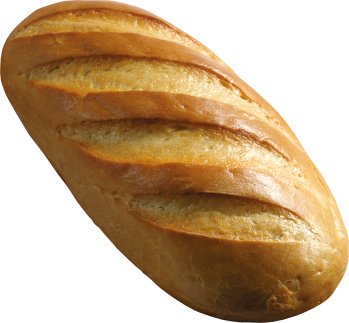 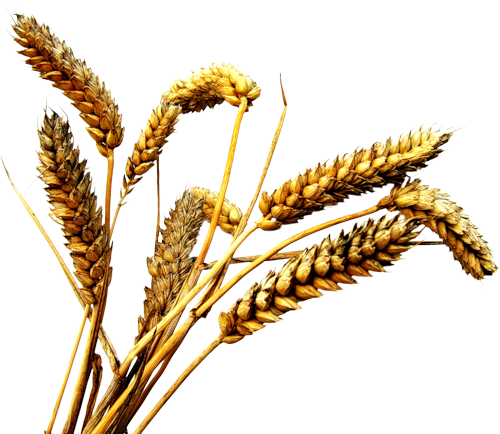 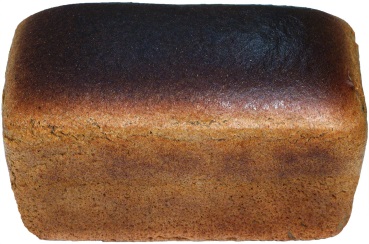 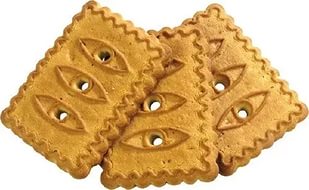 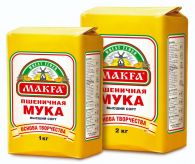 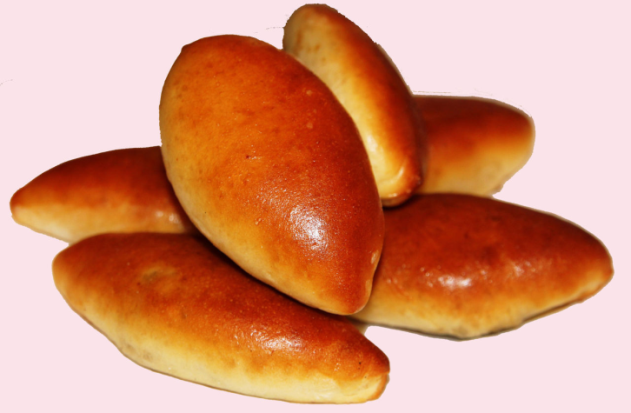 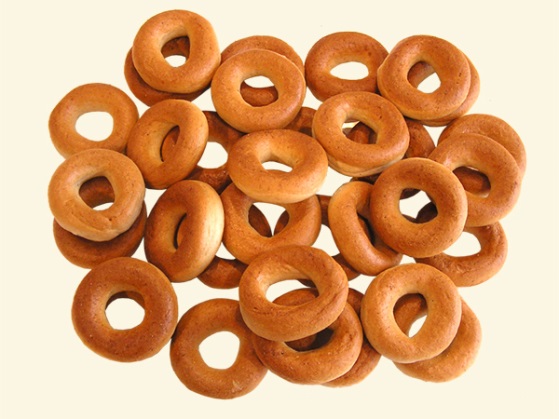 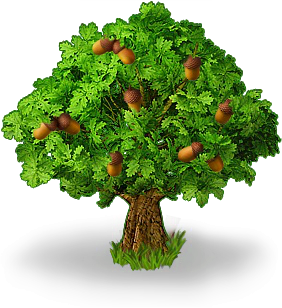 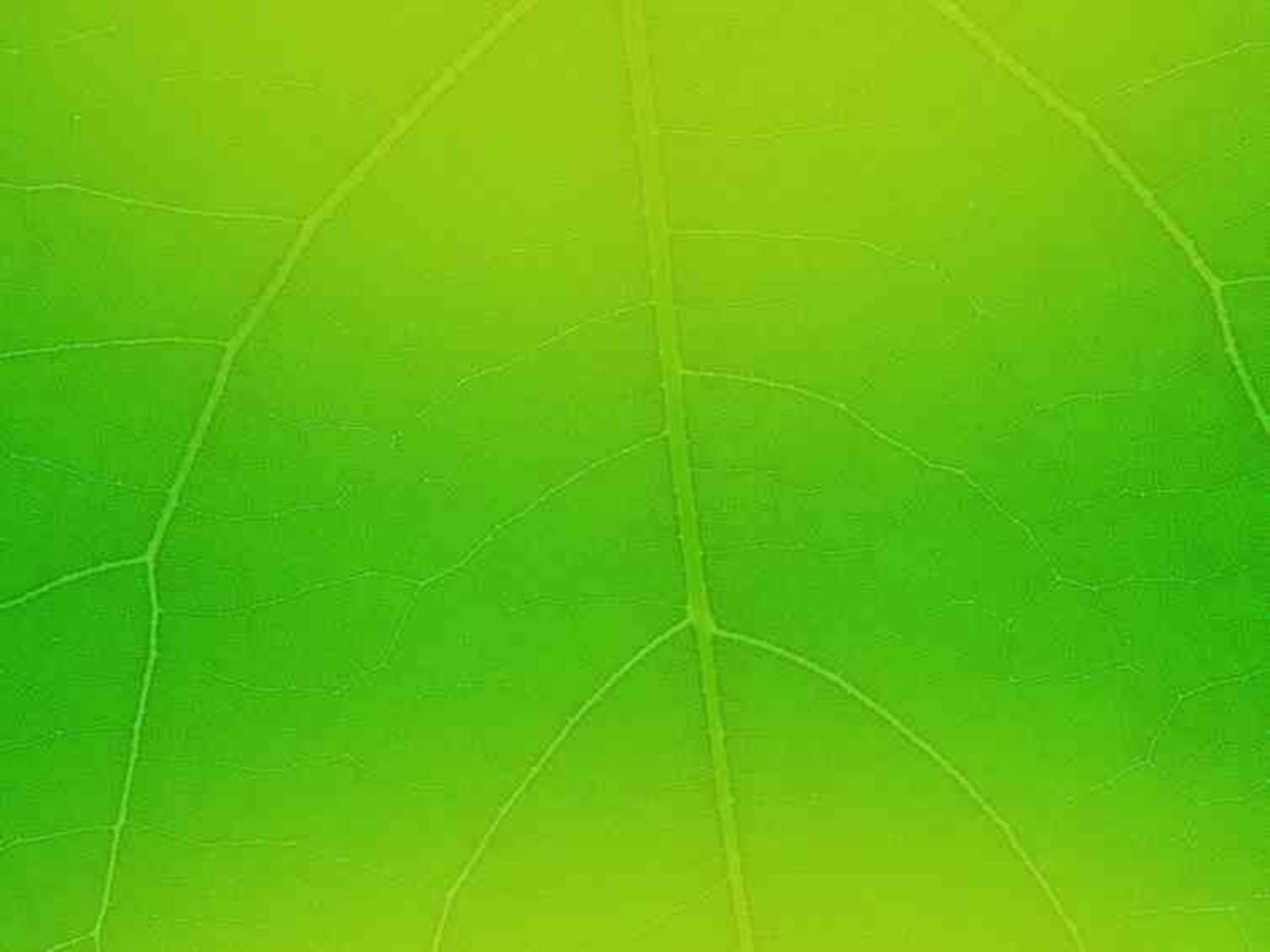 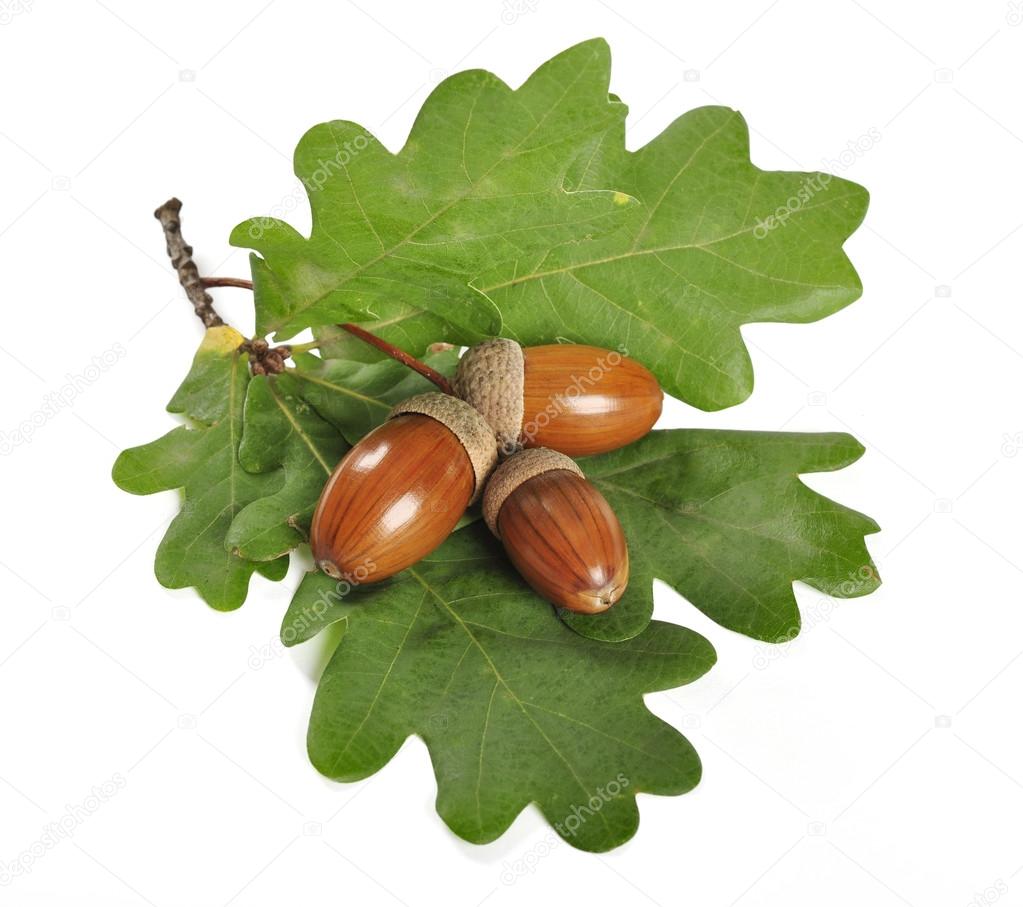 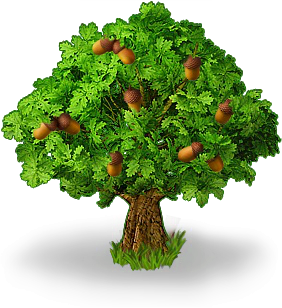 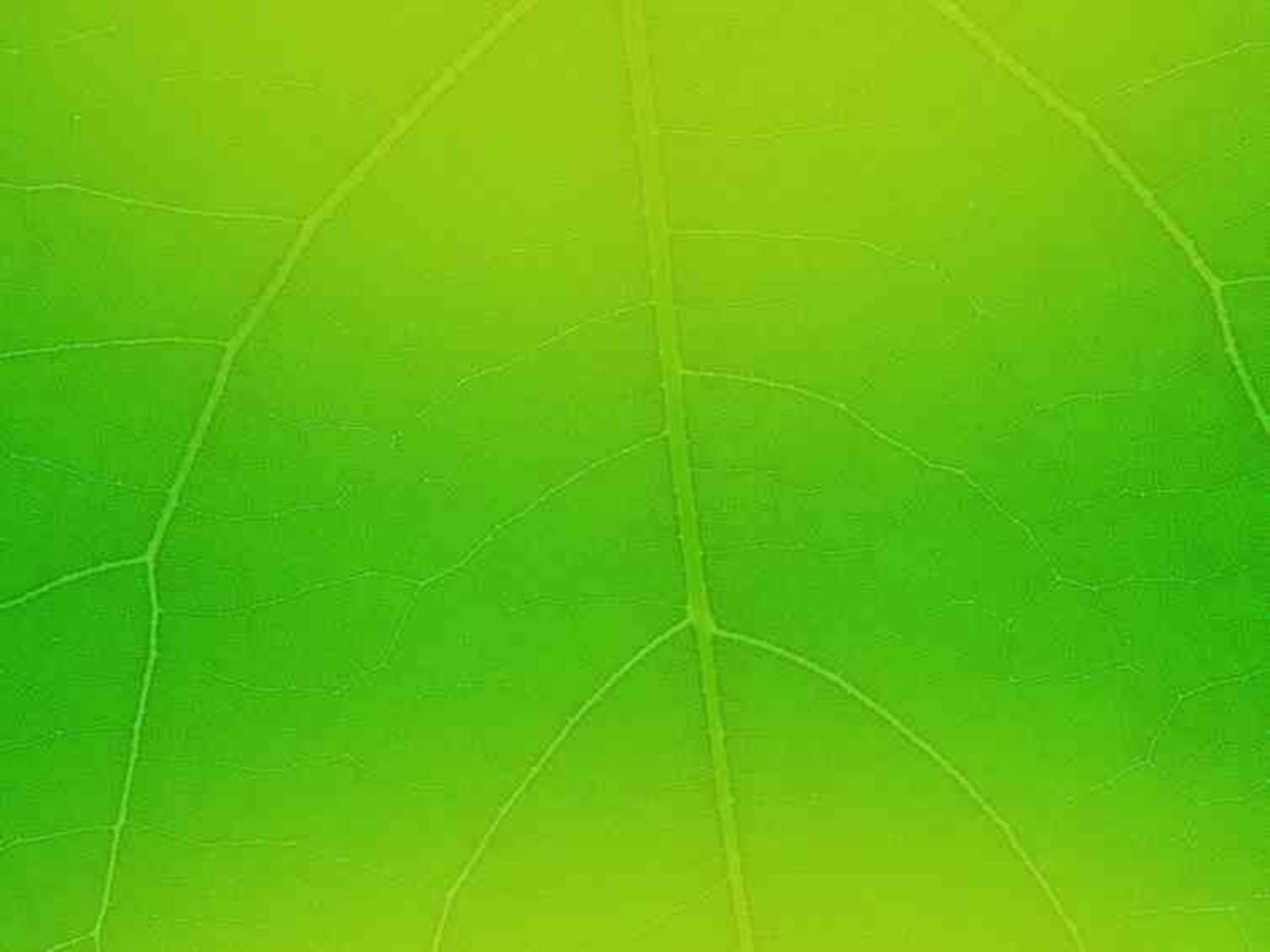 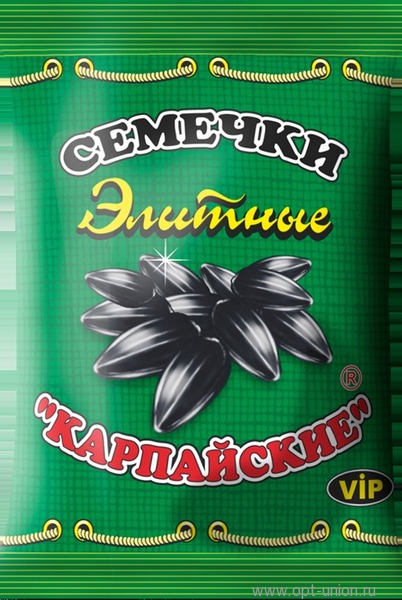 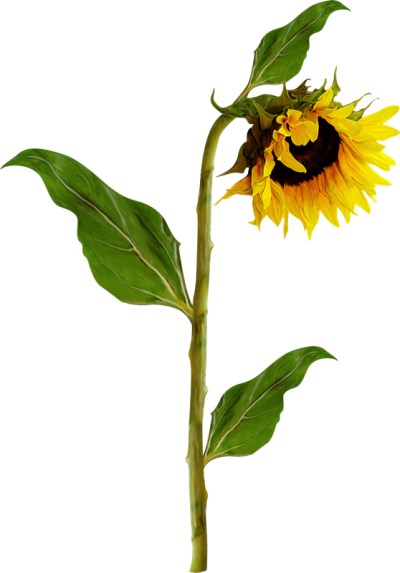 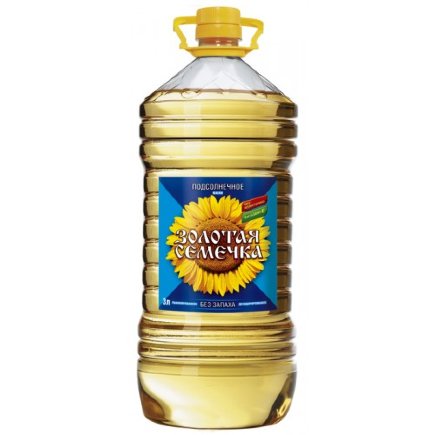 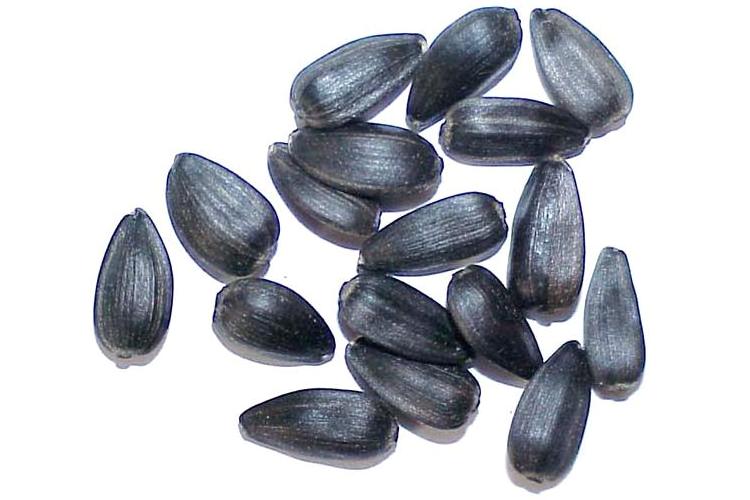 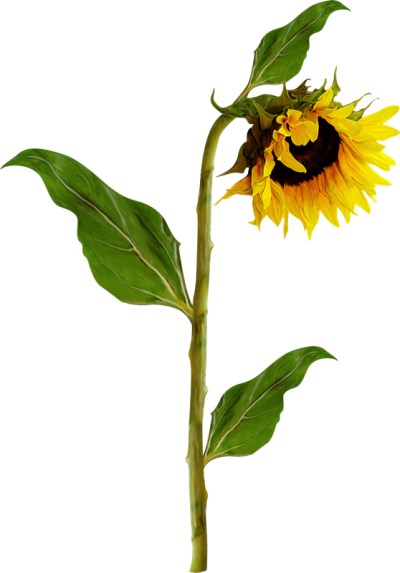 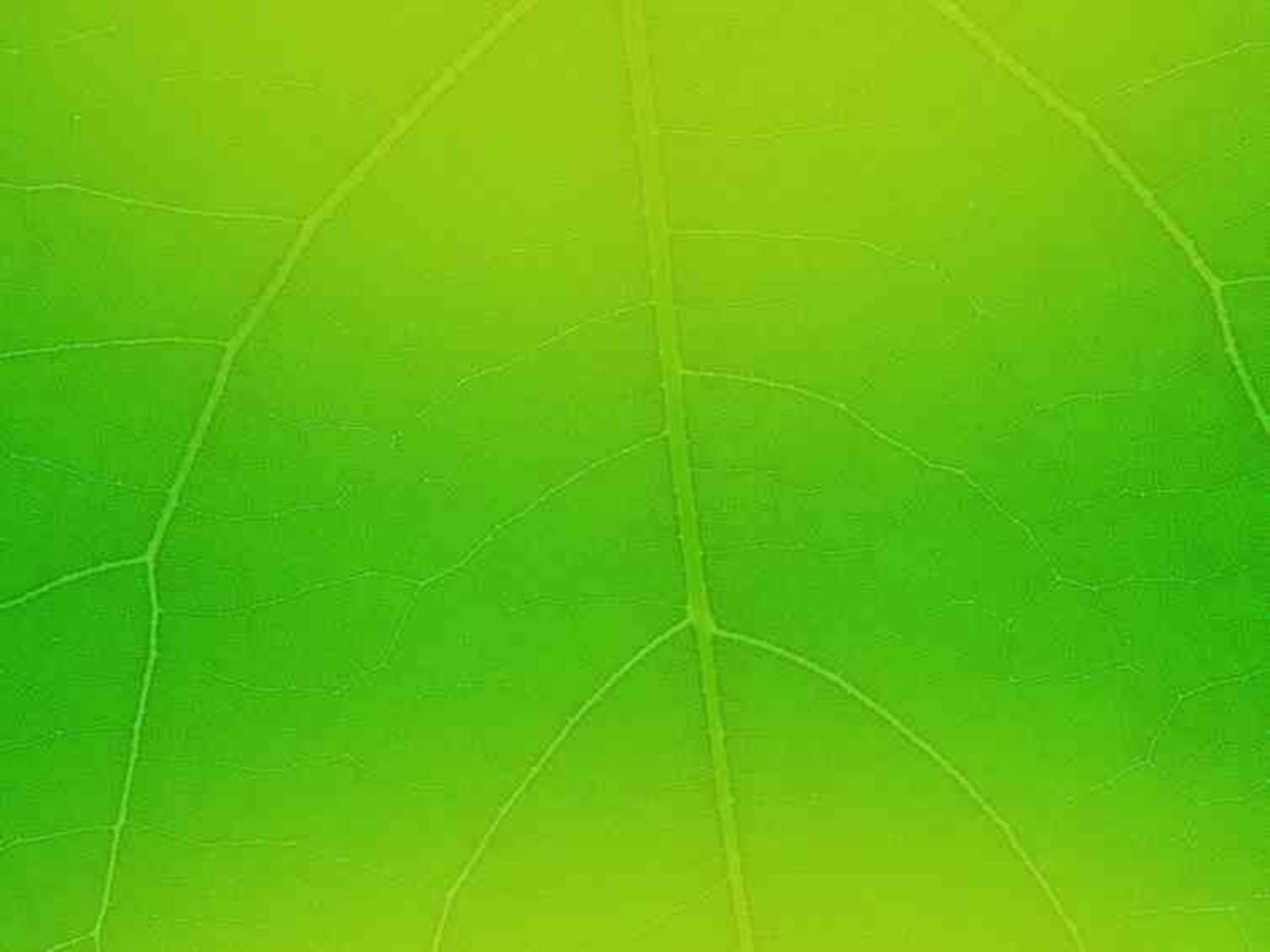 Не разоряй птичьи гнёзда.
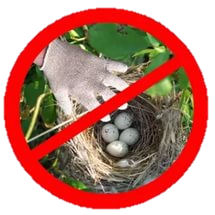 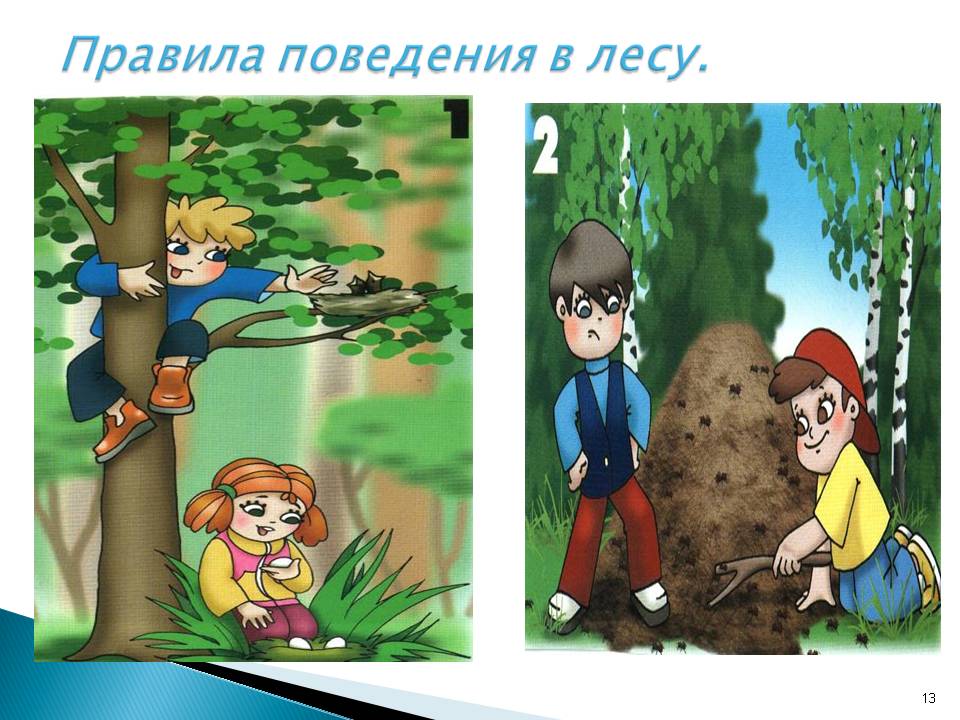 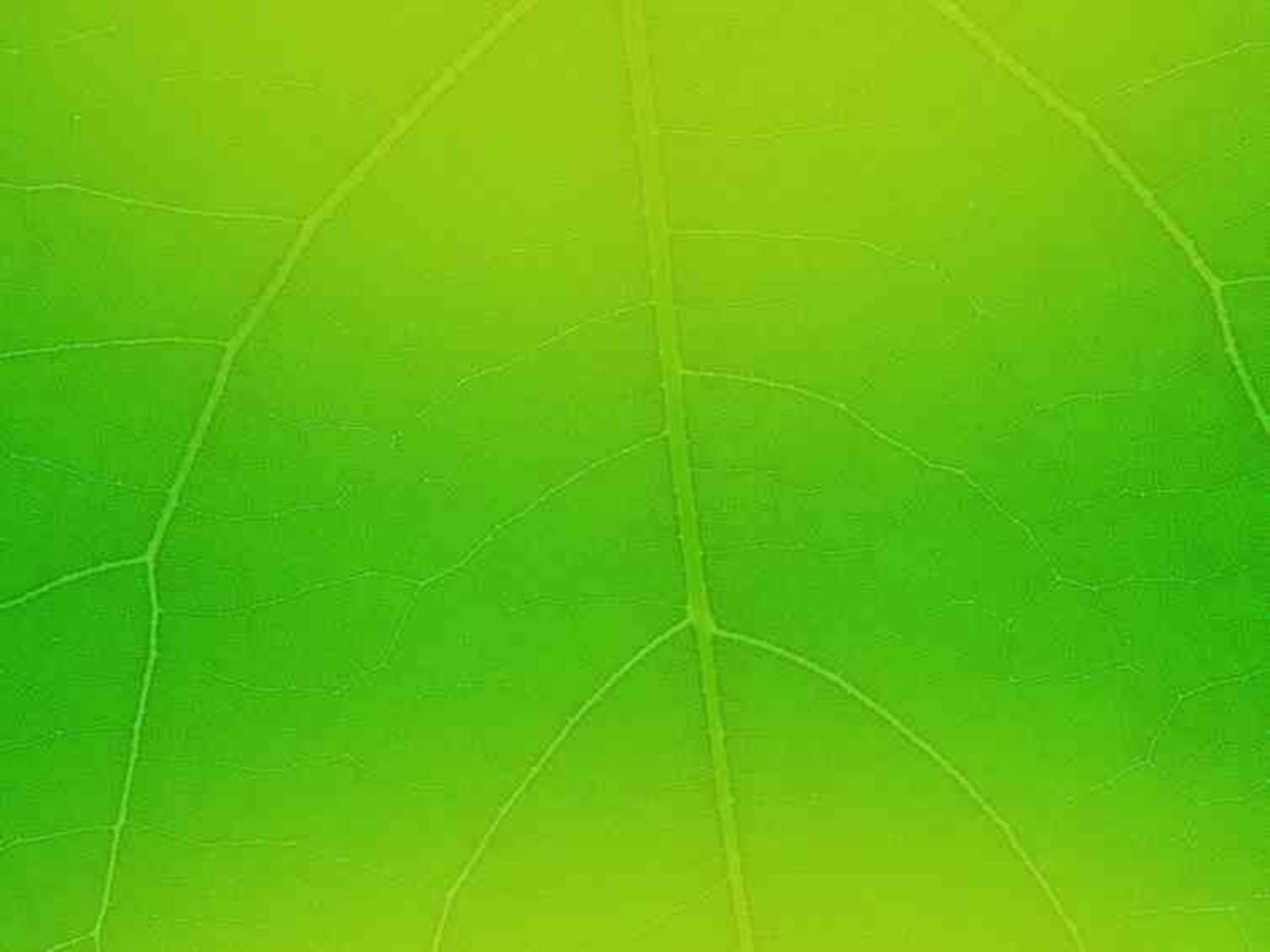 Не рви цветы.
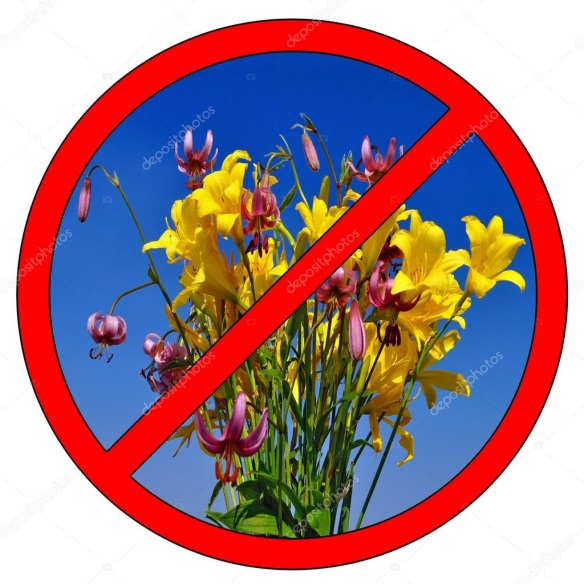 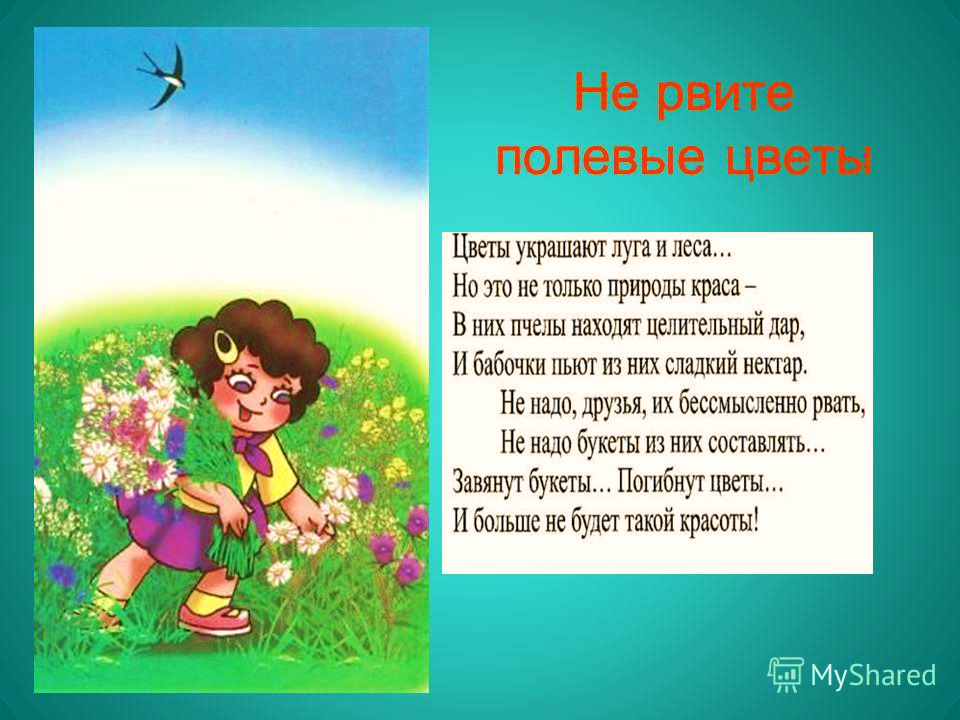 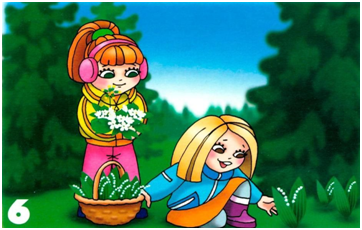 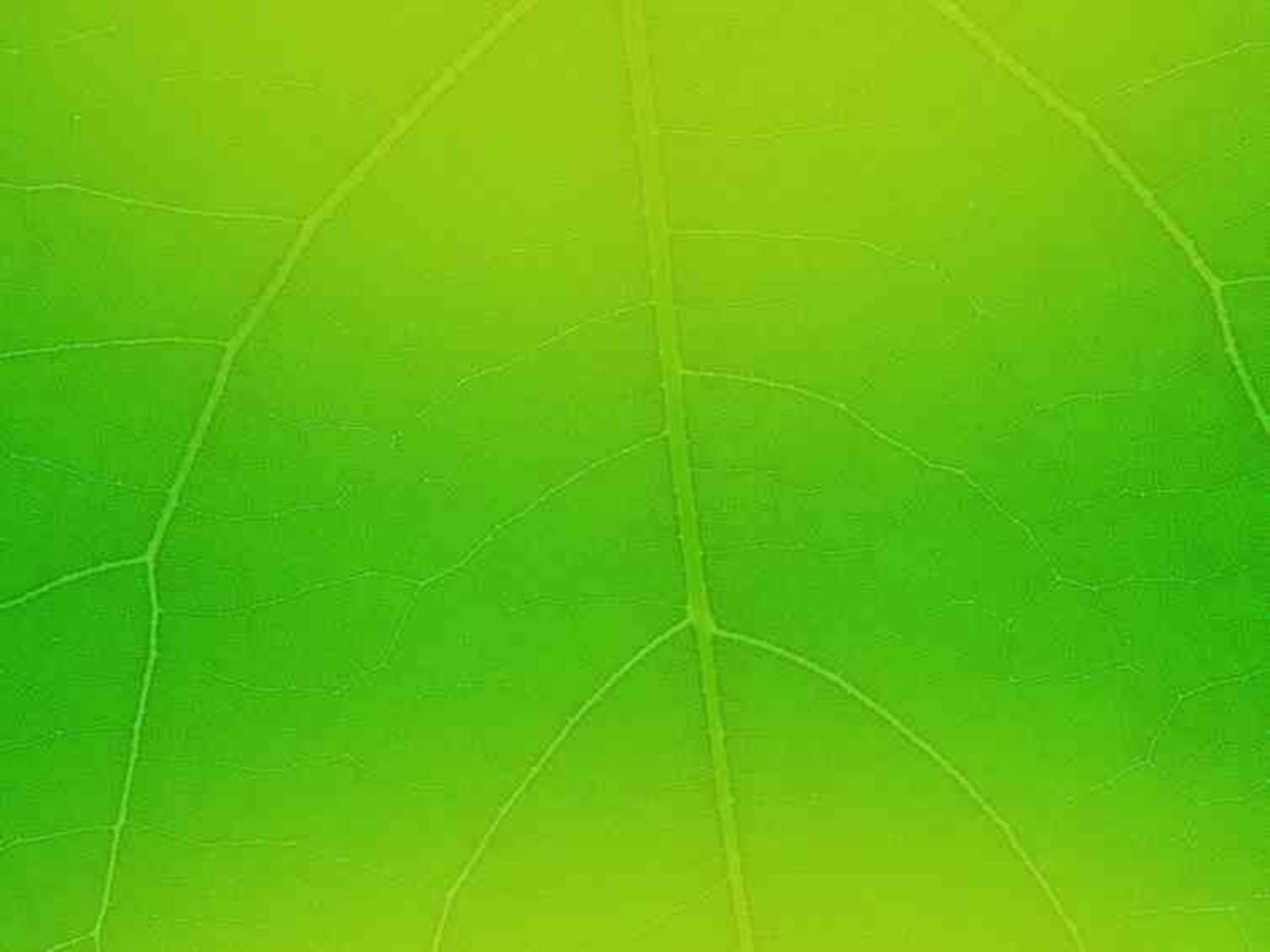 Дома жить они не смогут…
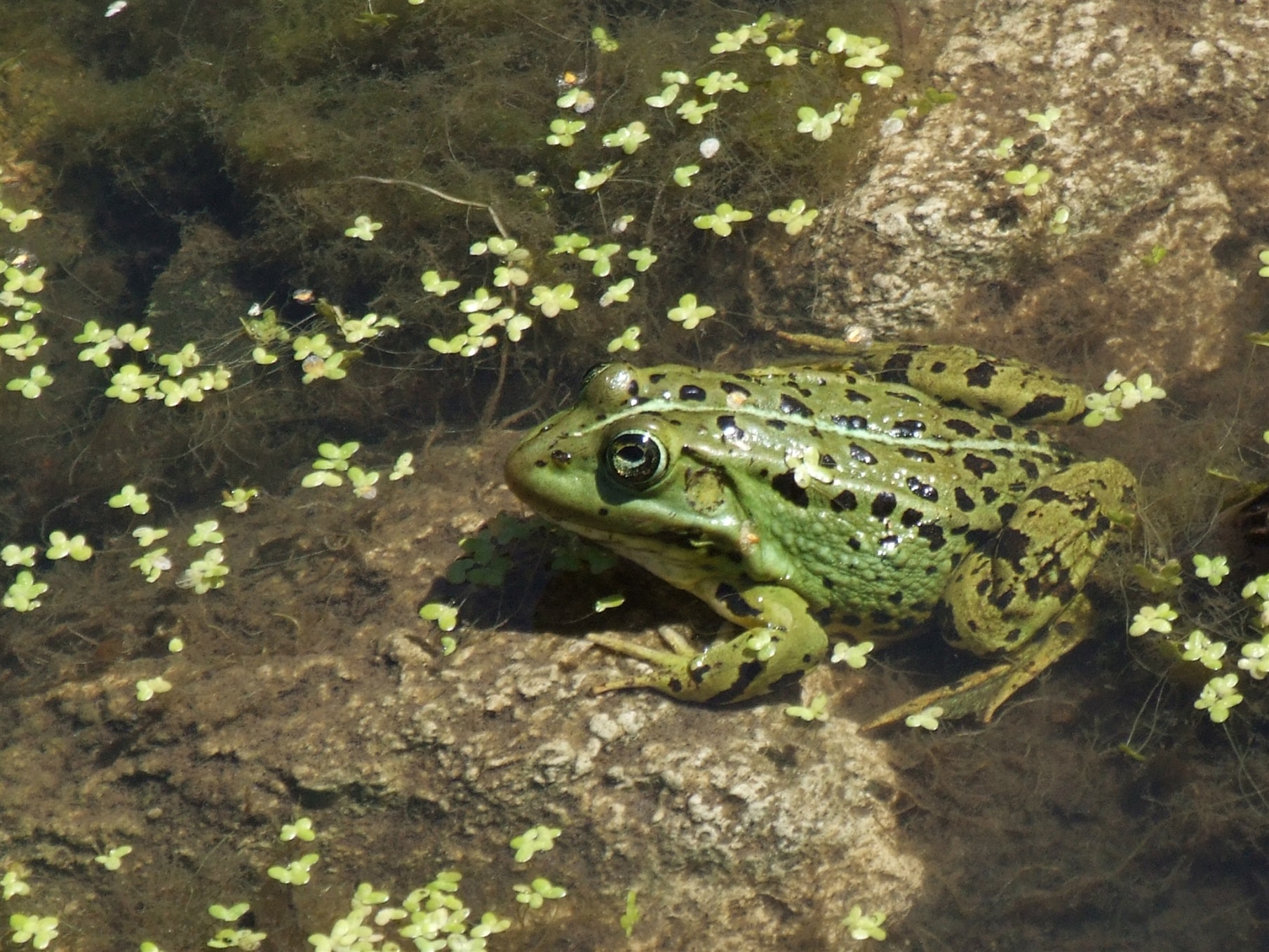 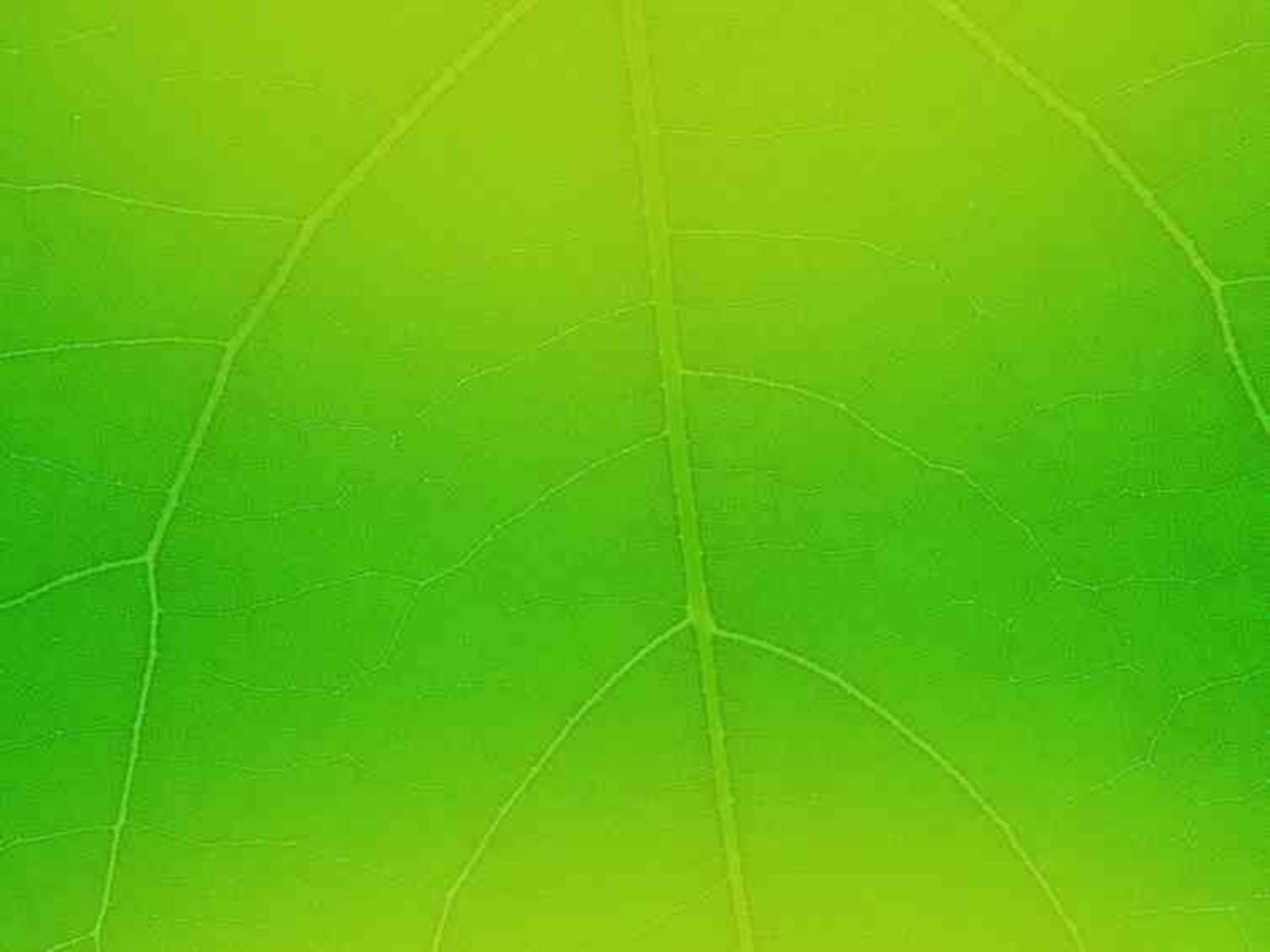 Не забирай животных 
из леса домой
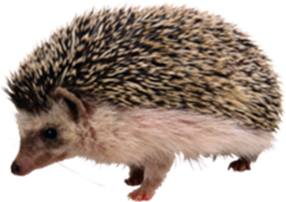 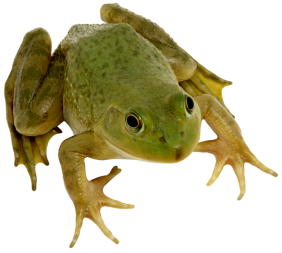 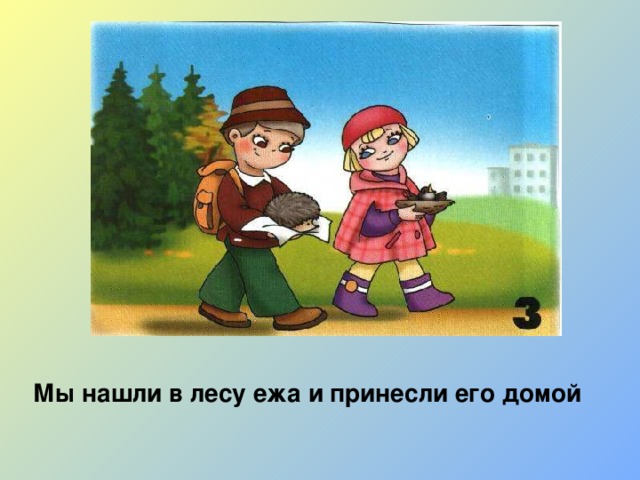 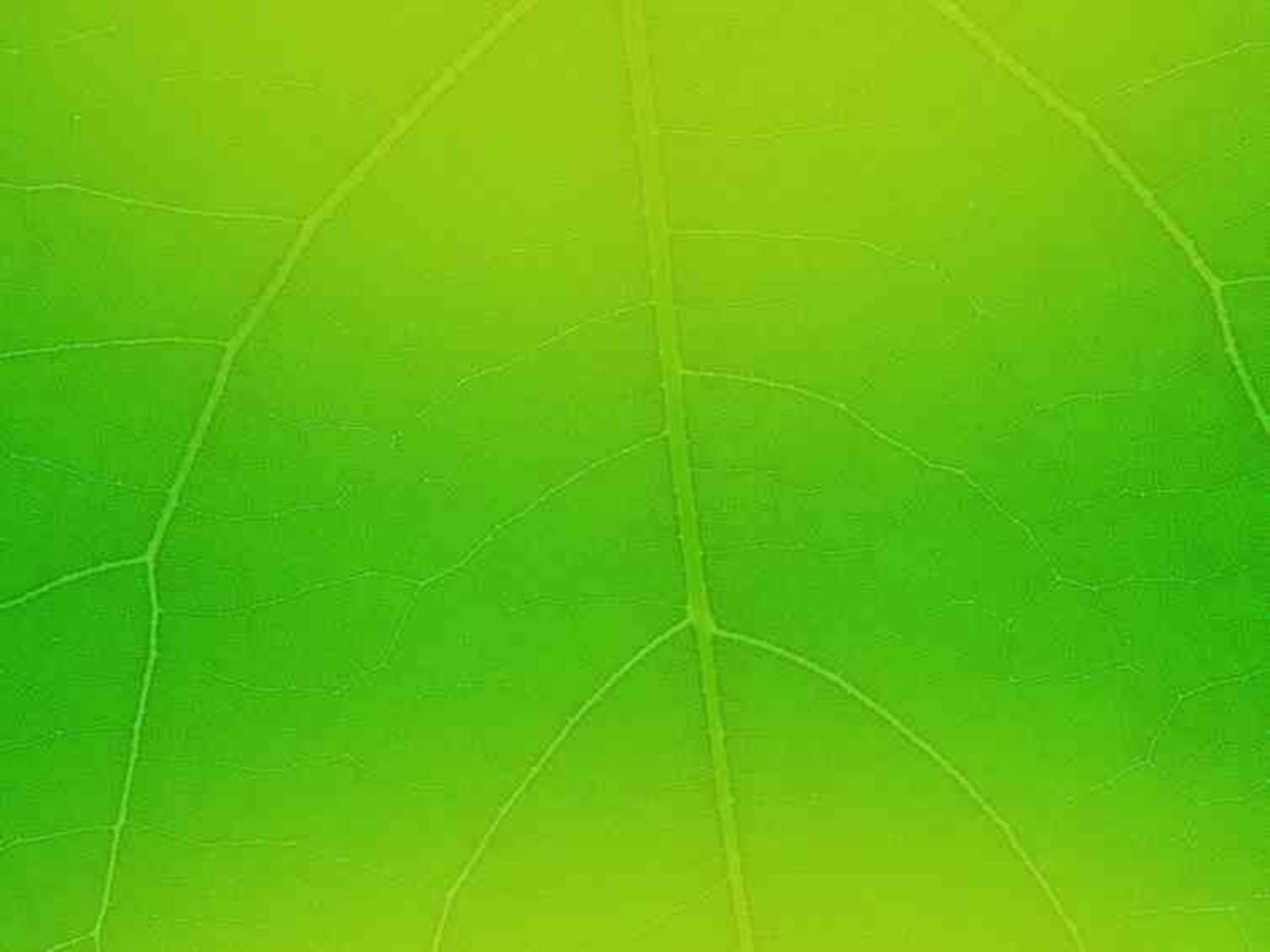 Сохраним природу вместе
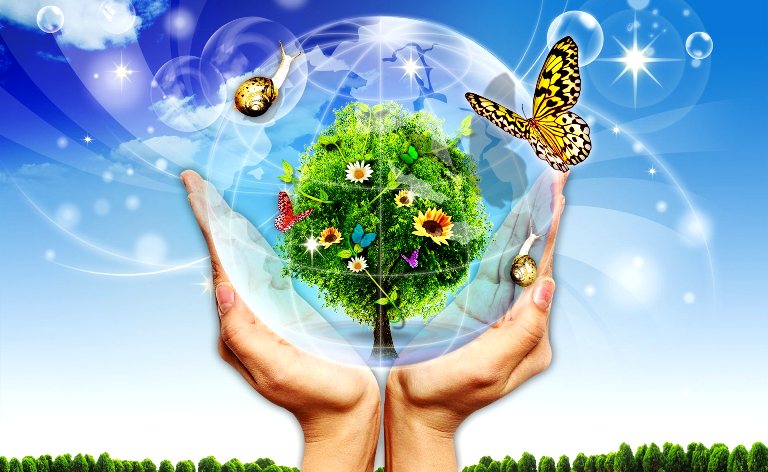 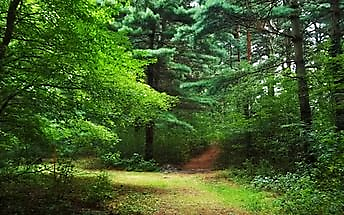 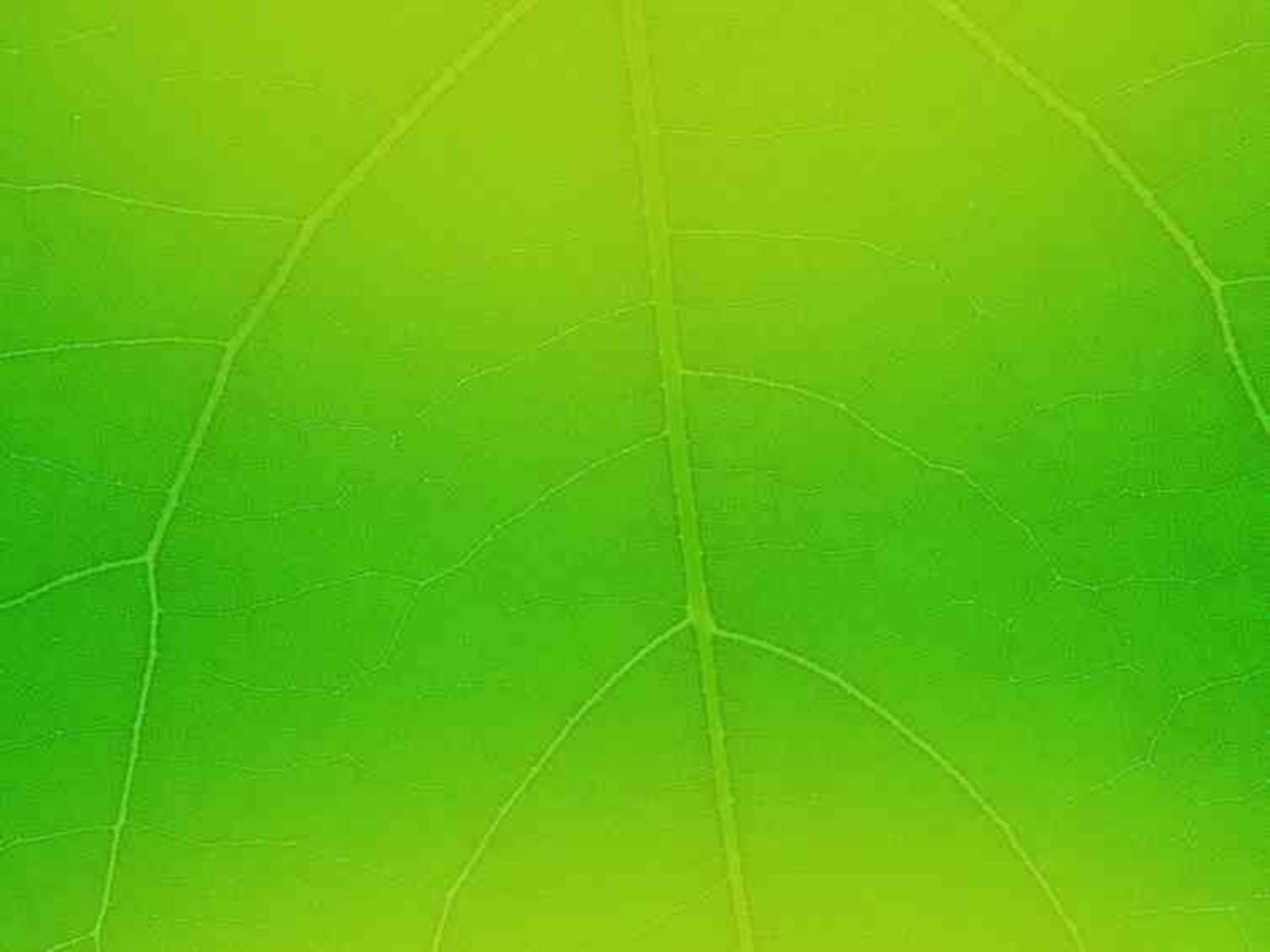 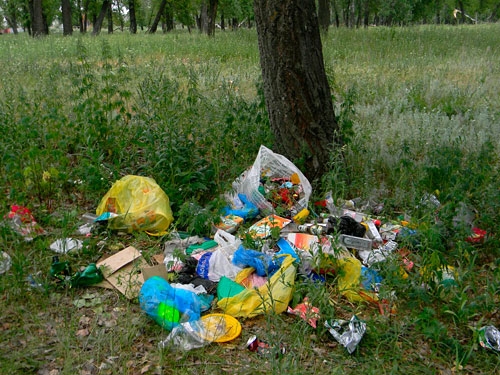 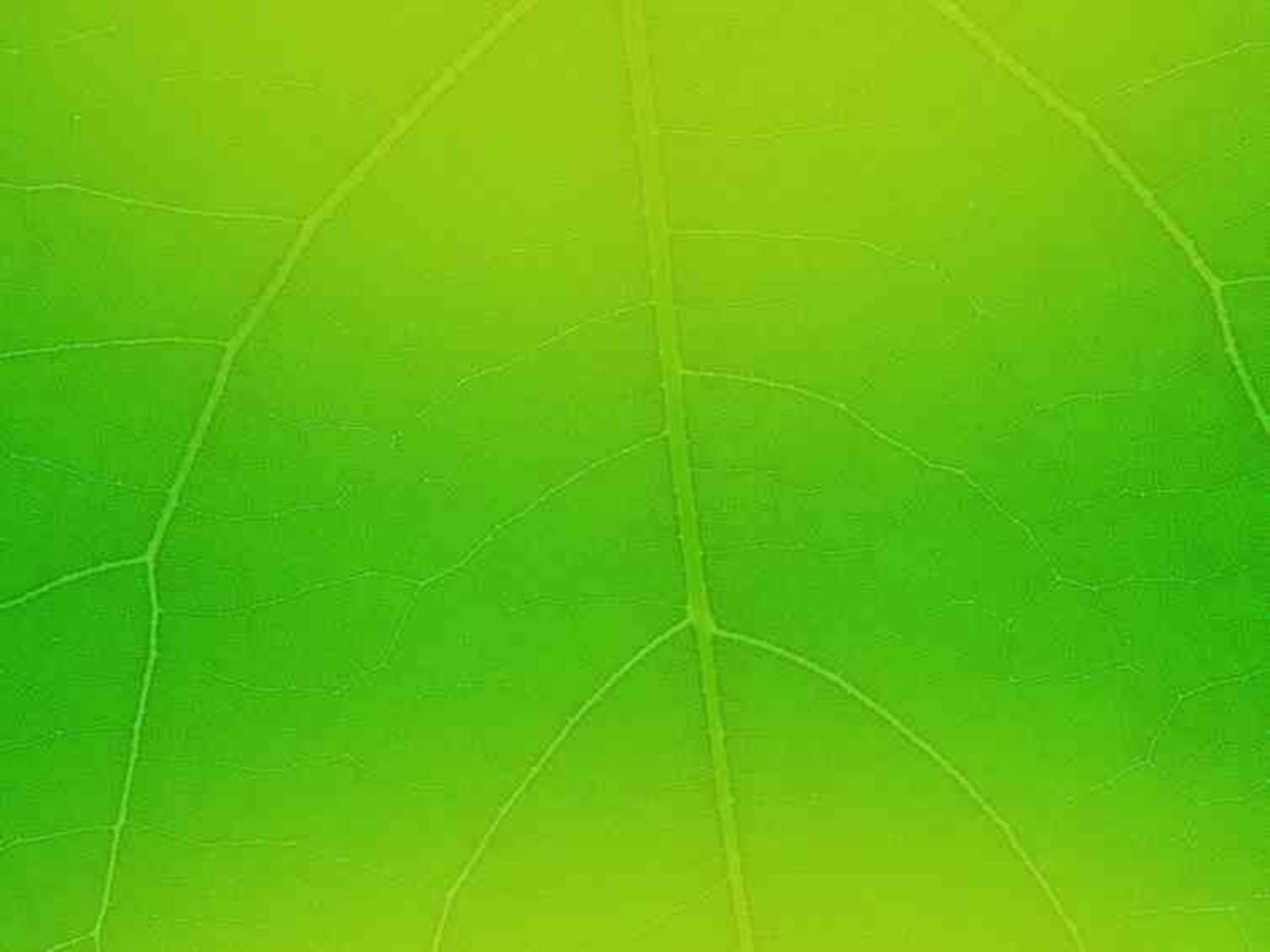 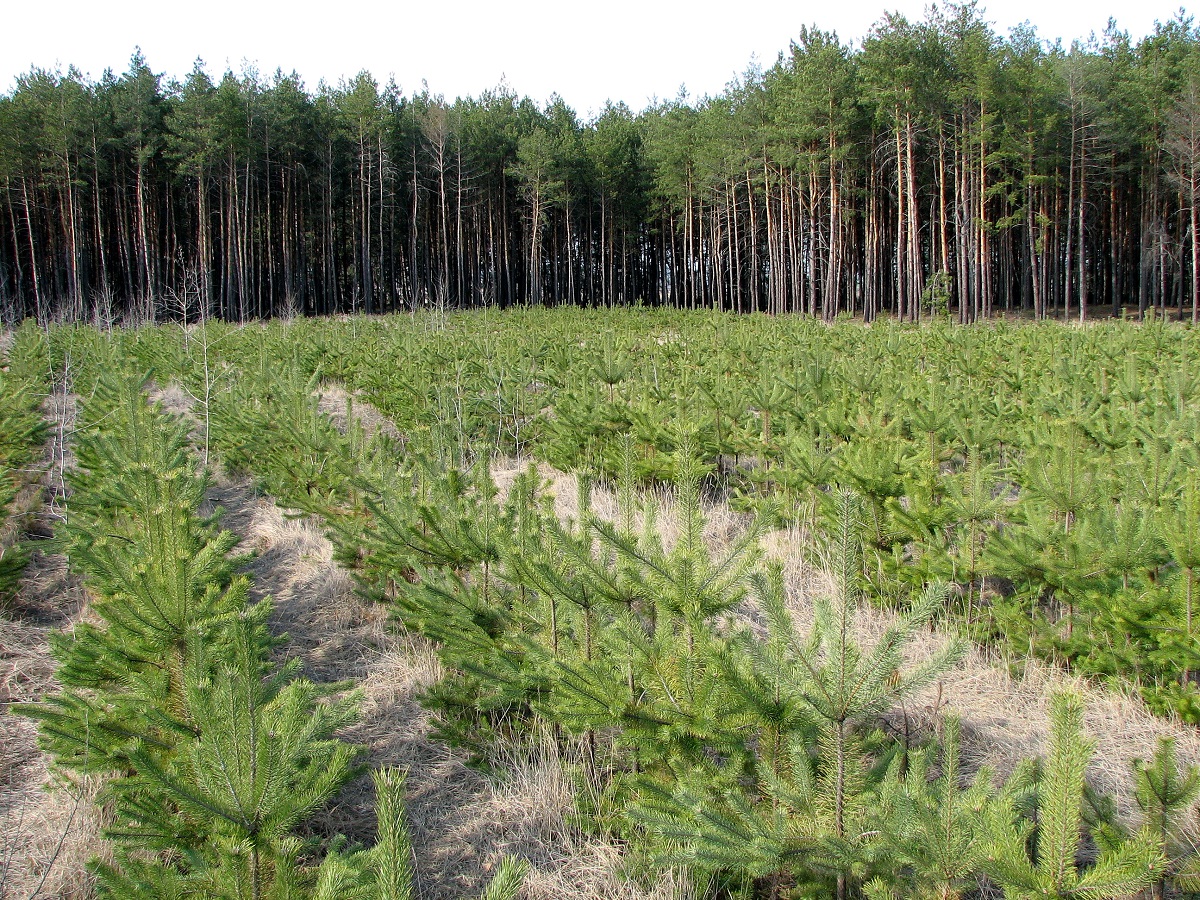 Много леса – не руби, 
Мало леса – береги,
Нет леса – посади!
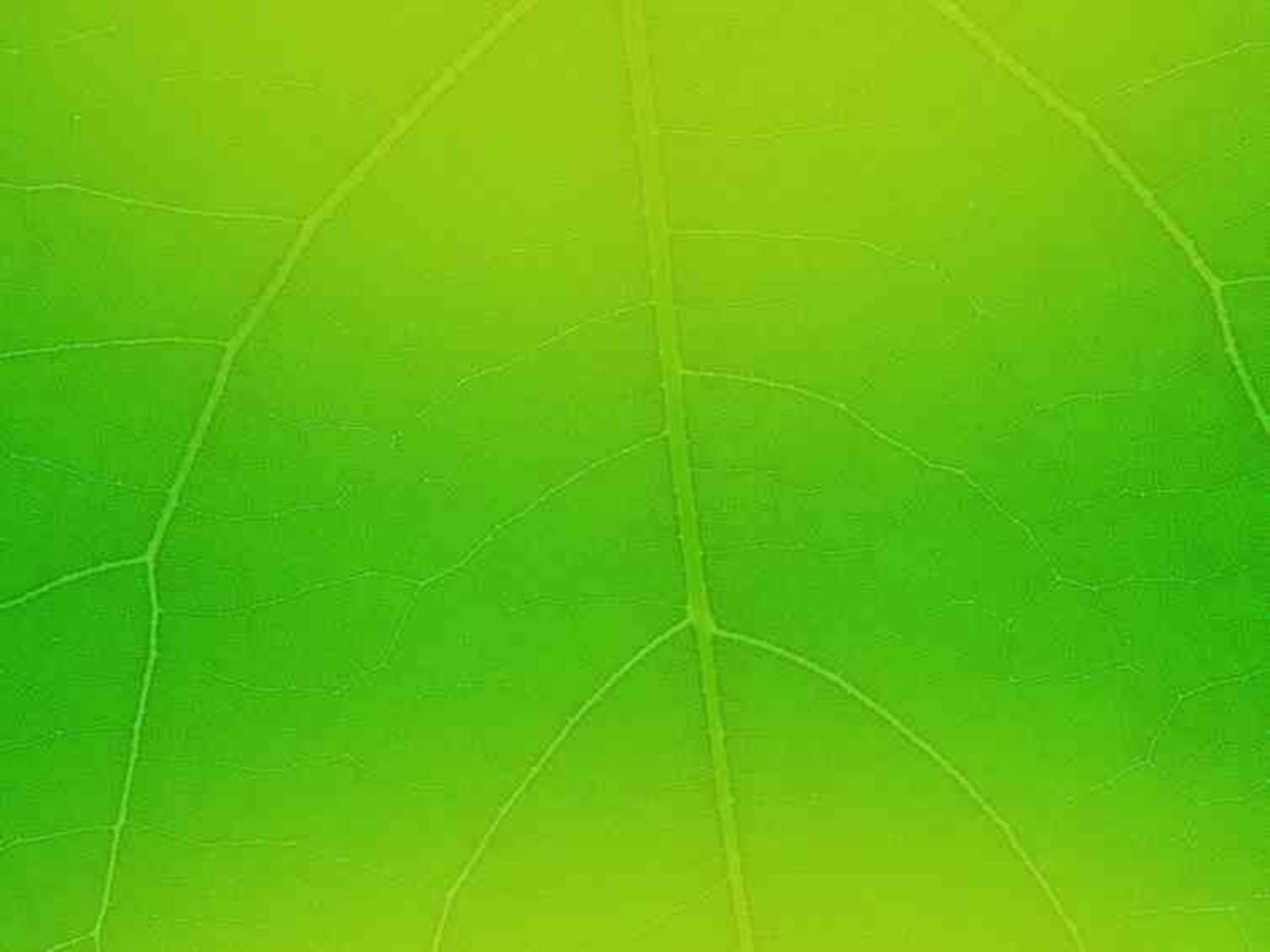 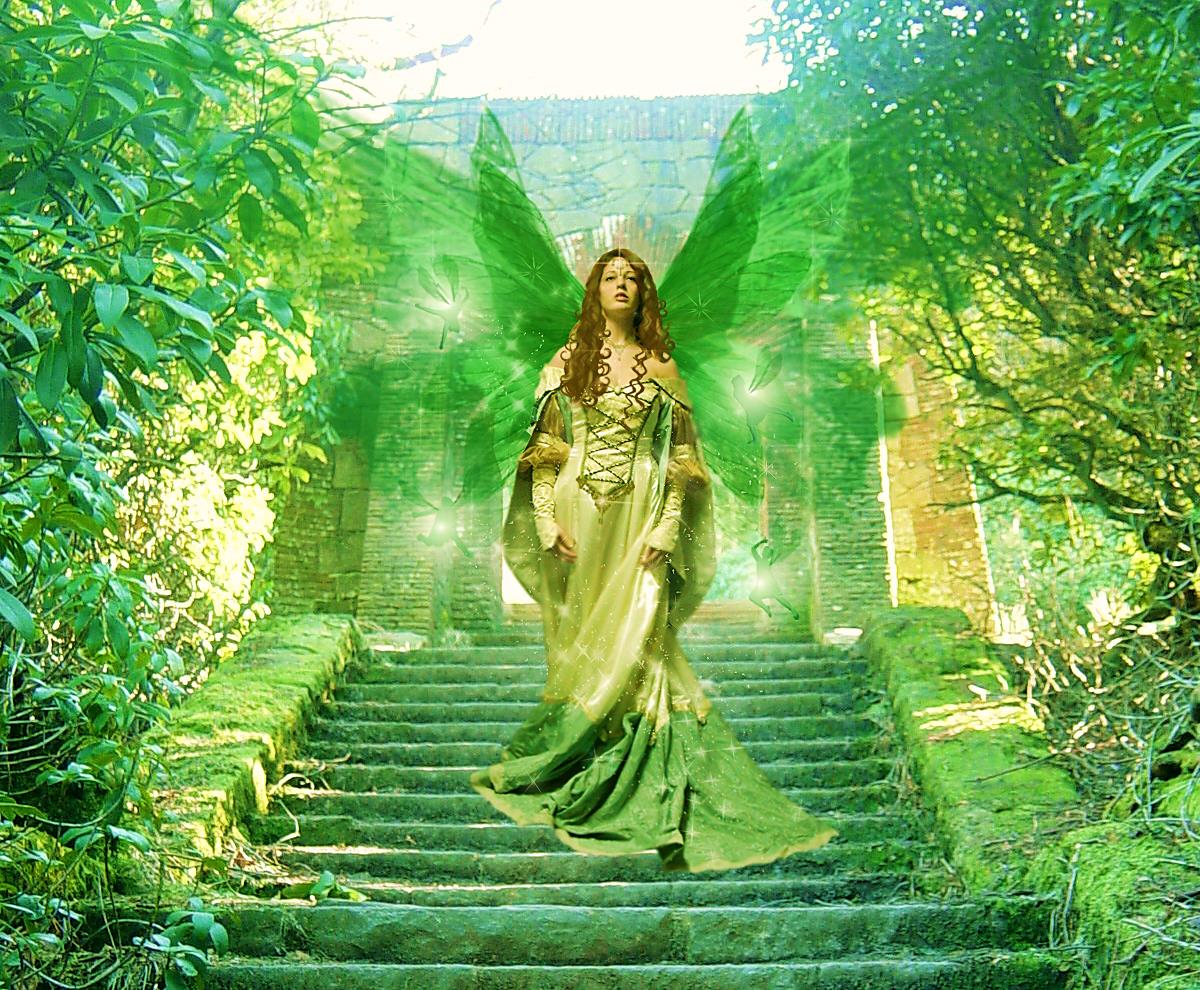